Спортивная жизнь МБОУ «Вечкенинская средняя общеобразовательная школа»
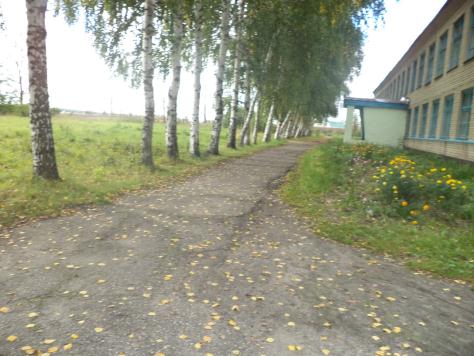 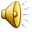 Подготовила: учитель физической культуры Лукьянова Н.М.
На  уроках  физкультуры
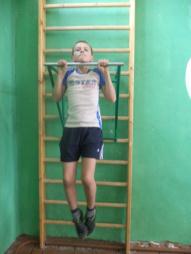 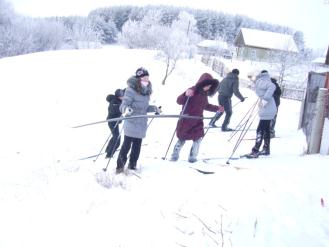 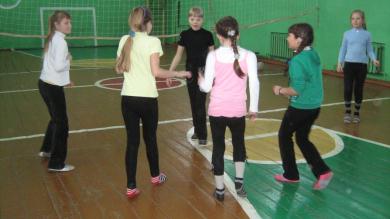 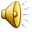 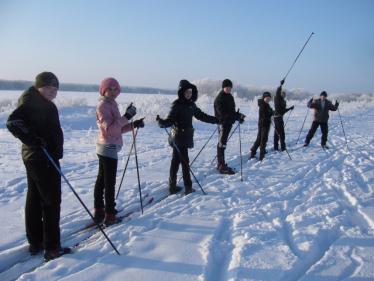 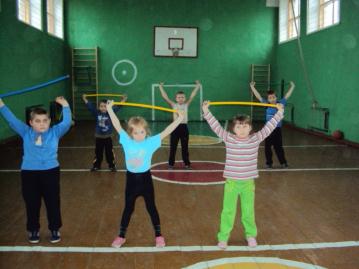 Уроки баскетбола
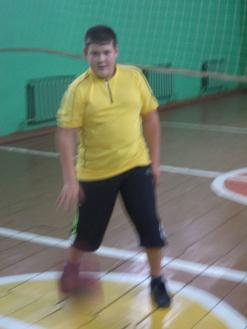 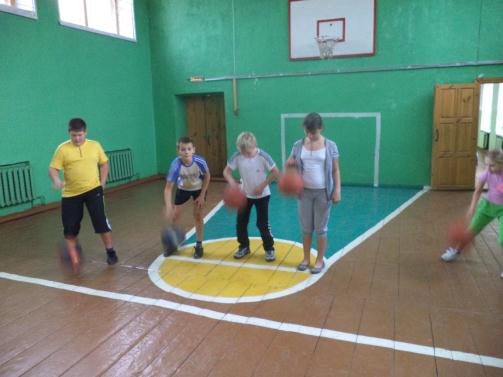 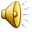 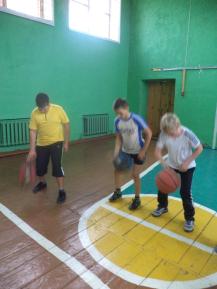 Лыжная подготовка
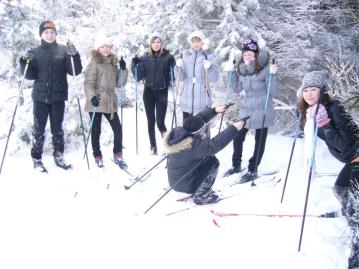 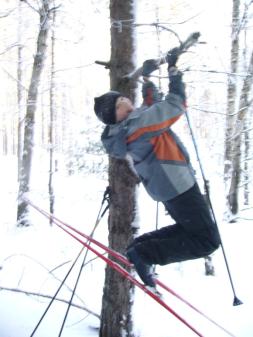 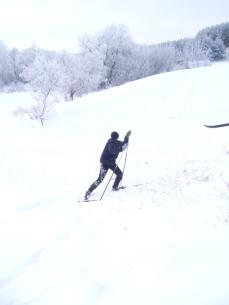 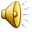 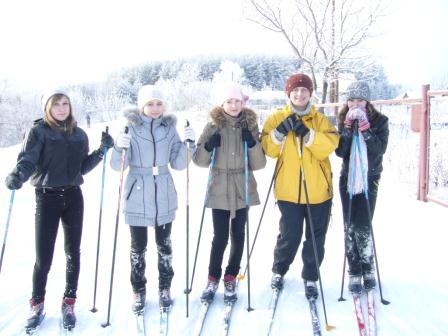 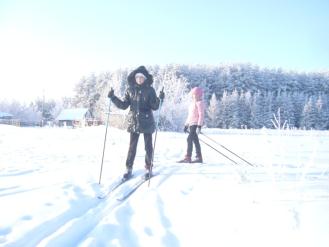 Горка возле школы
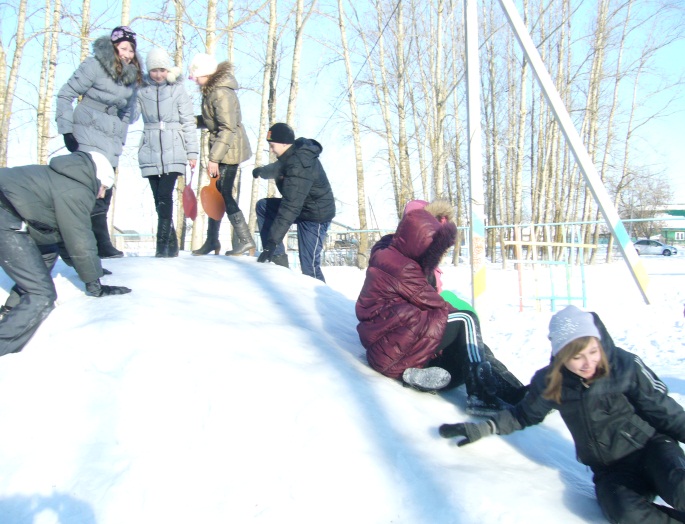 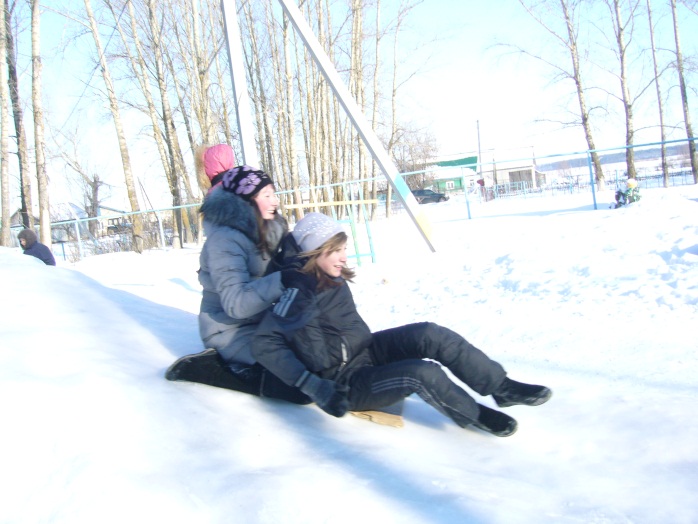 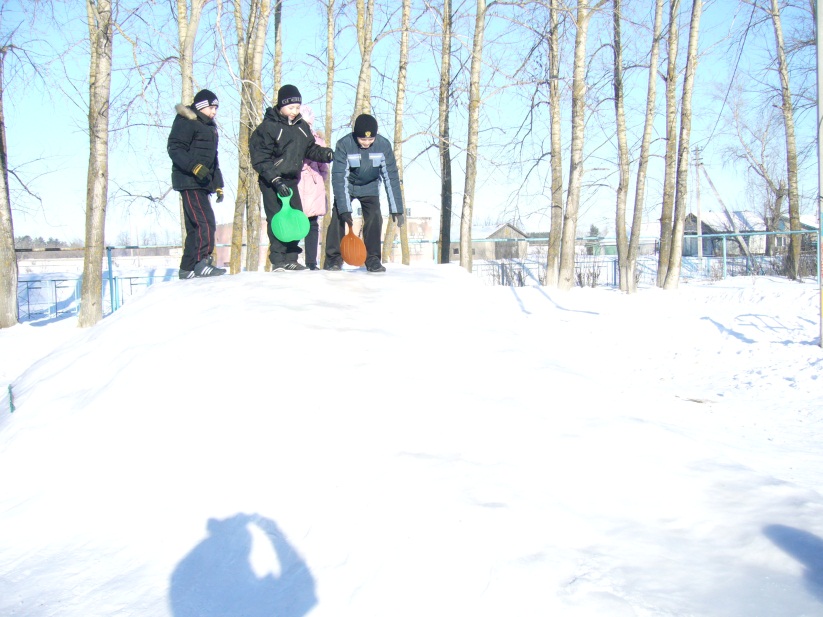 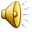 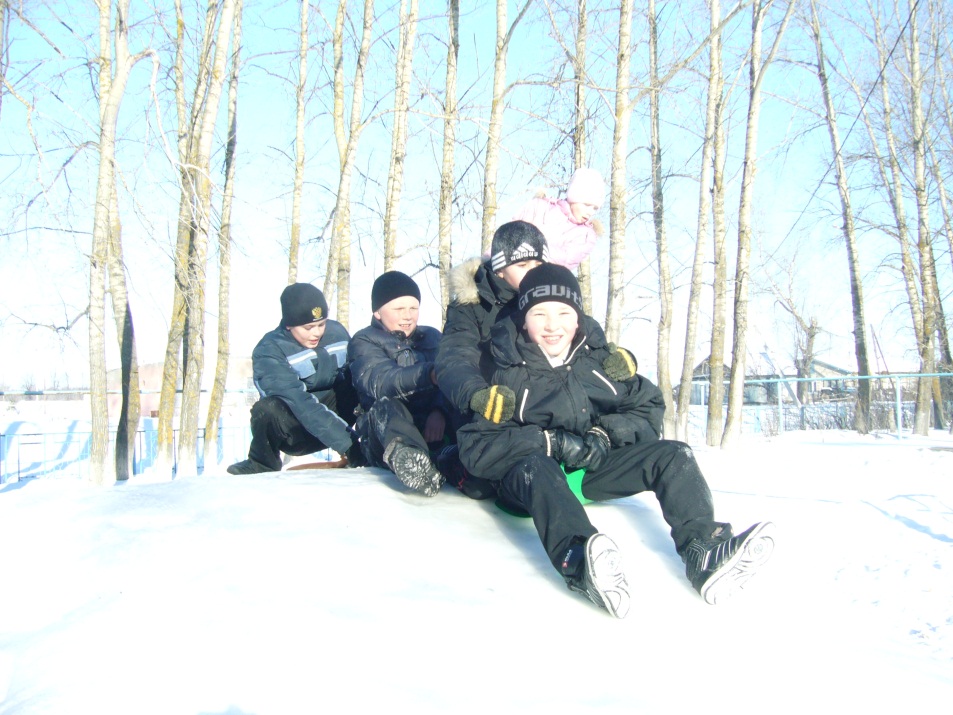 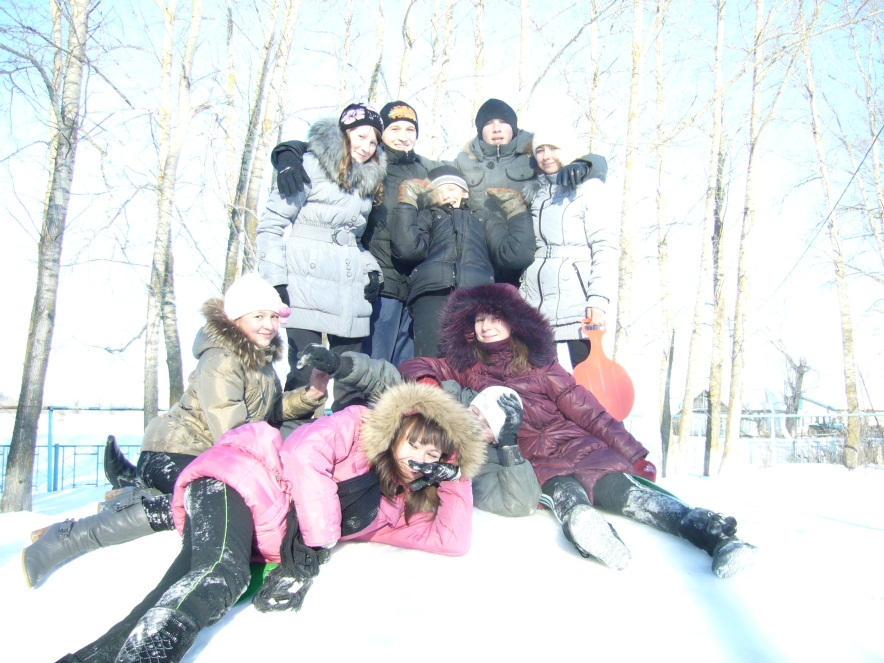 На коньках
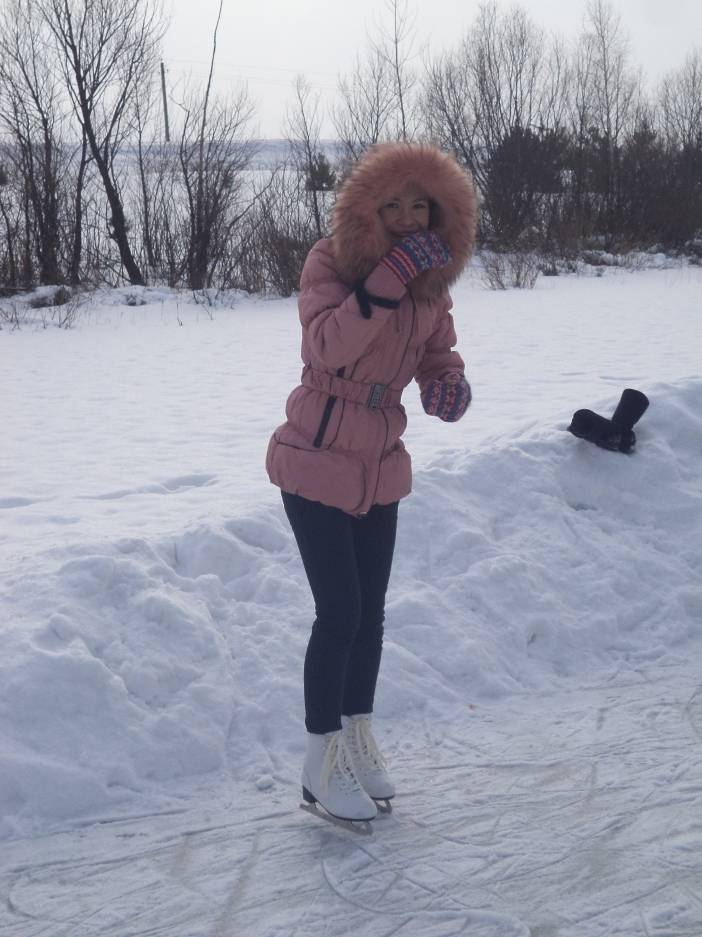 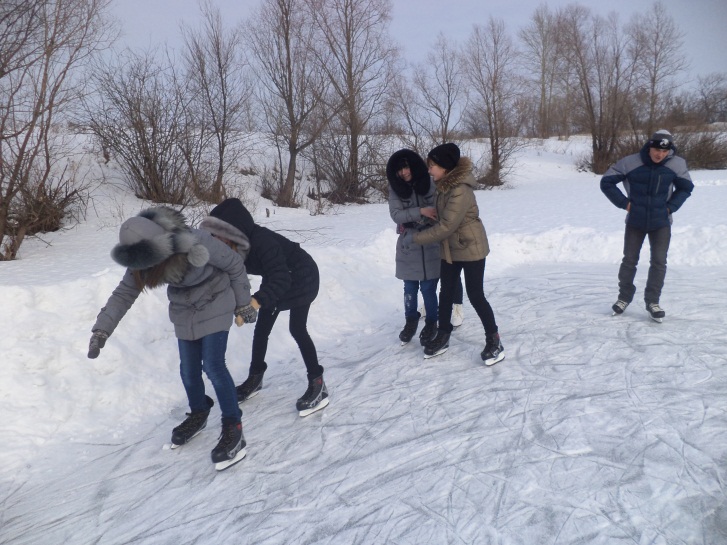 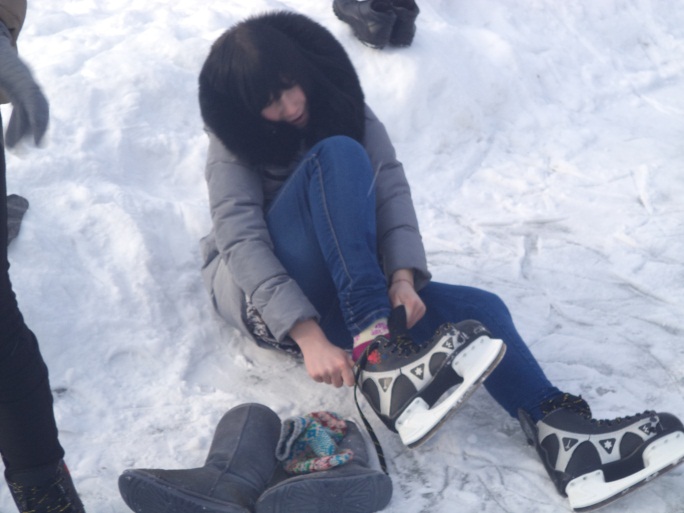 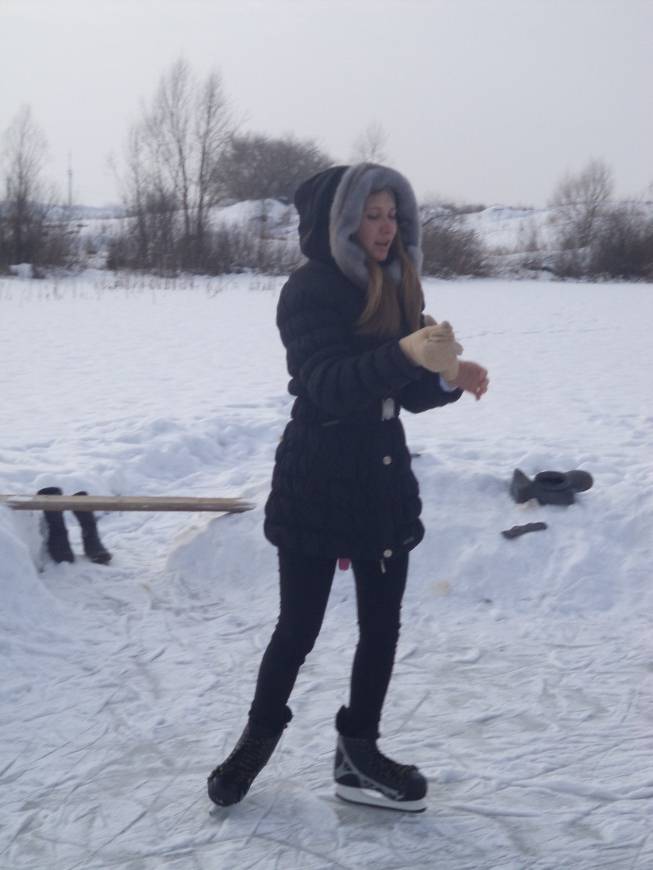 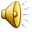 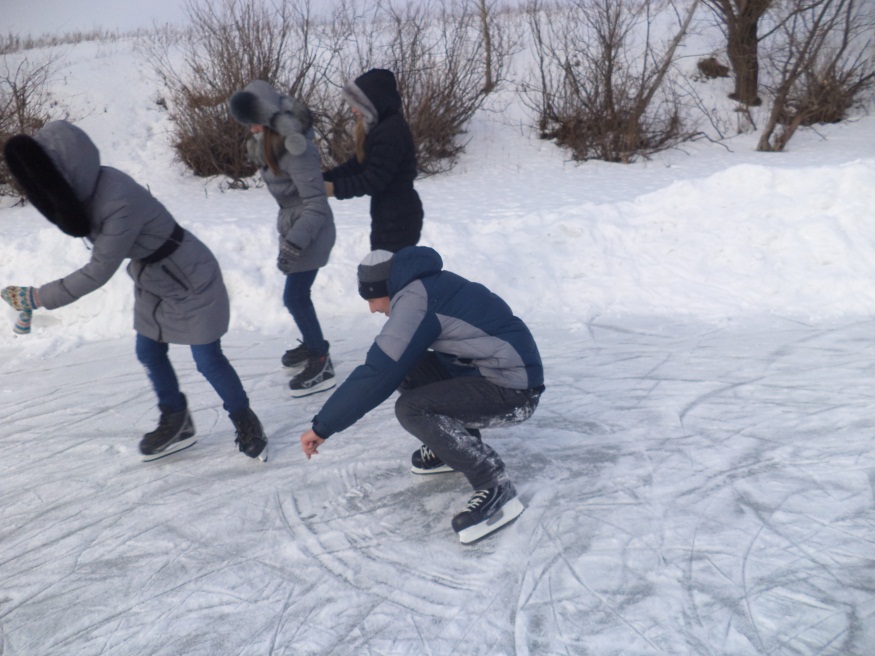 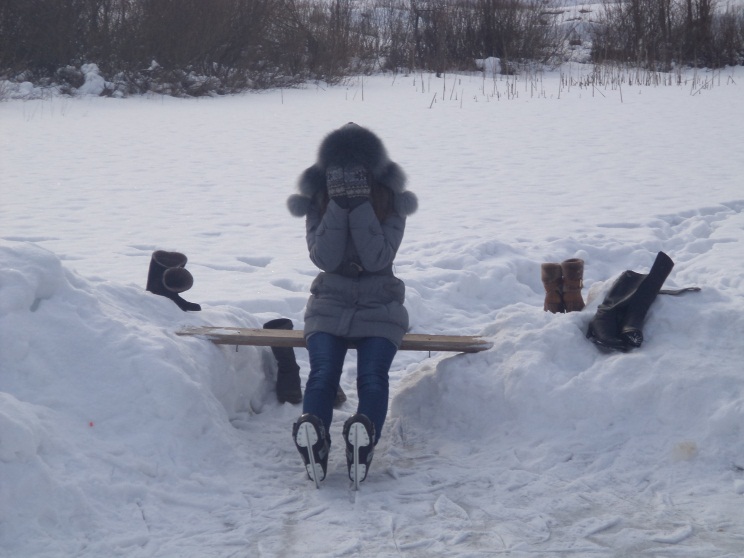 Кружок «Ритмическая гимнастика»
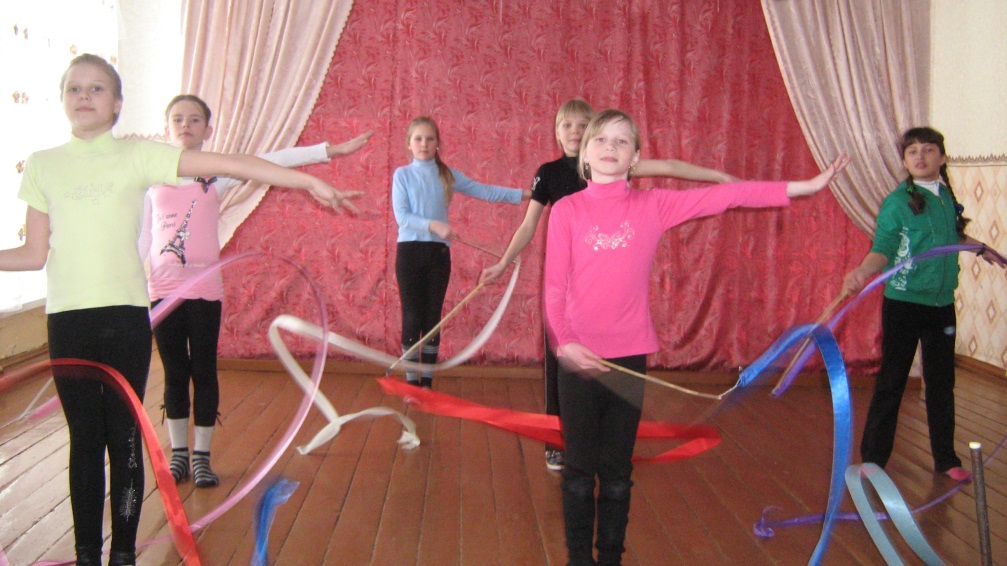 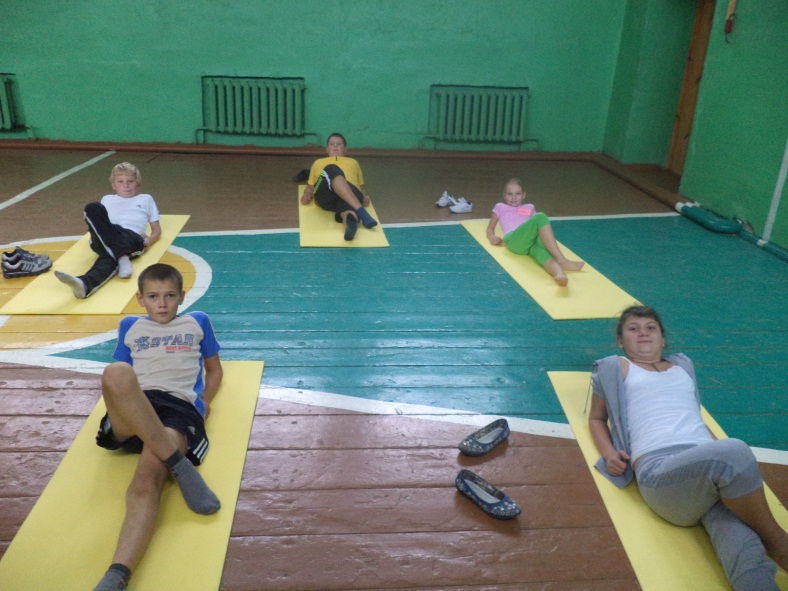 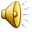 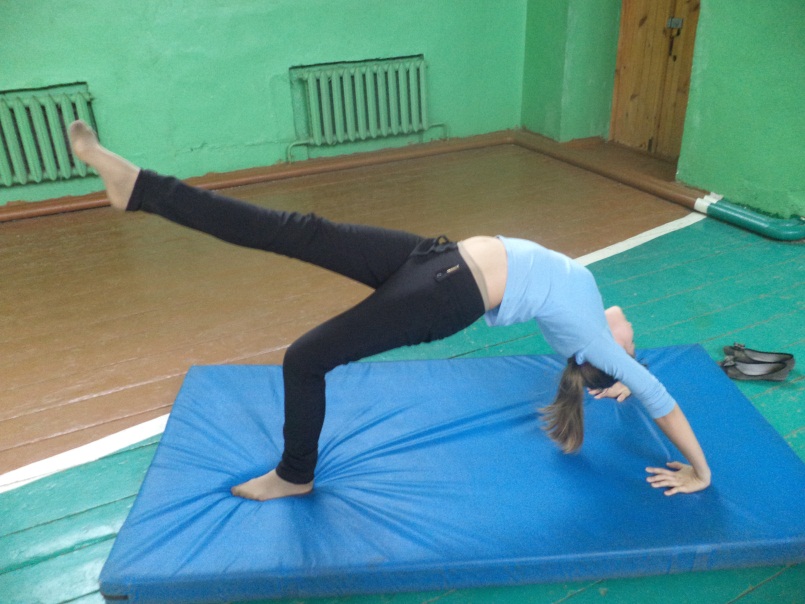 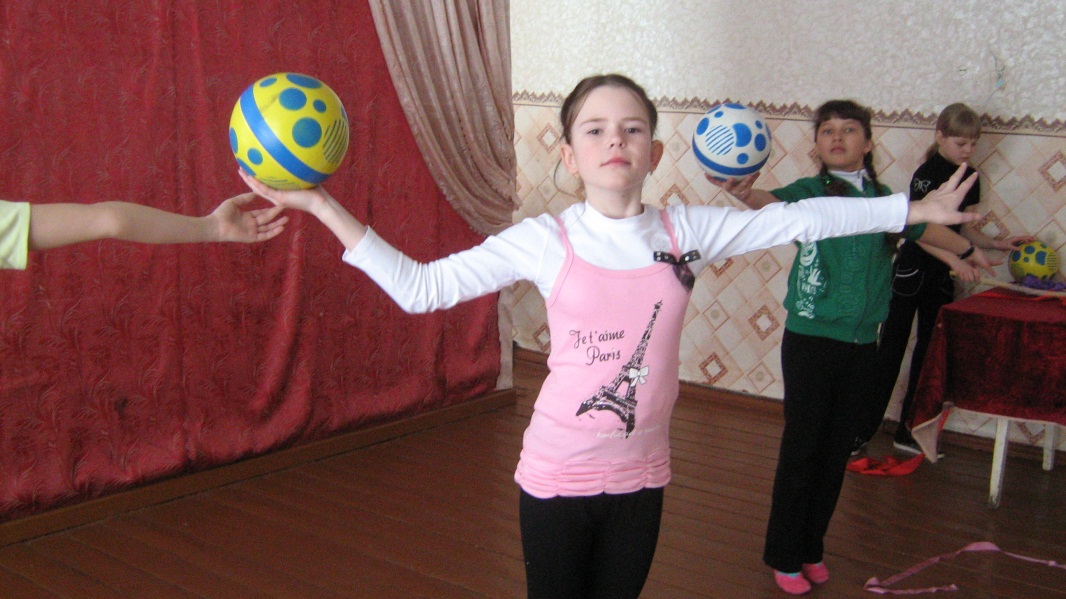 Фитбол-аэробика
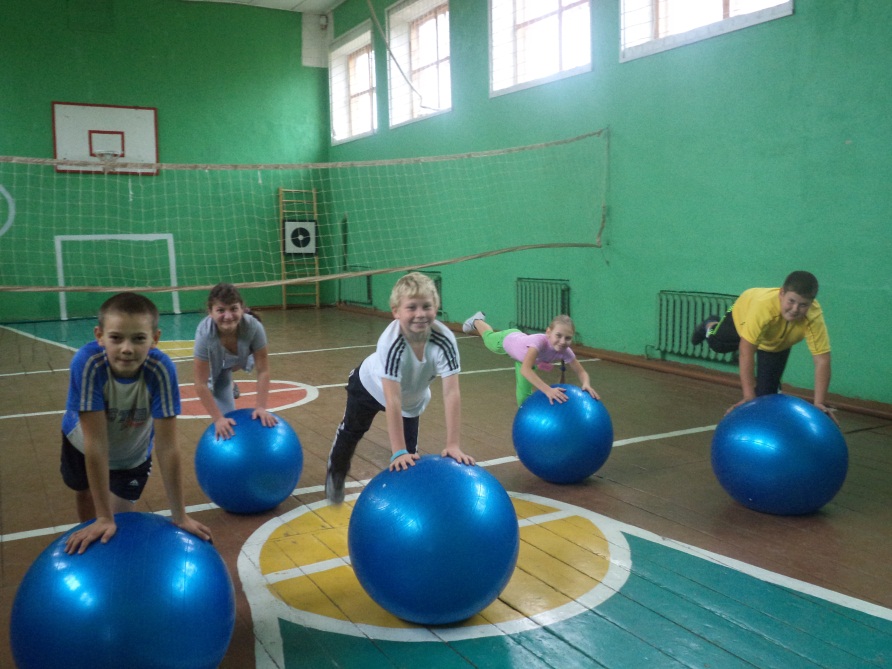 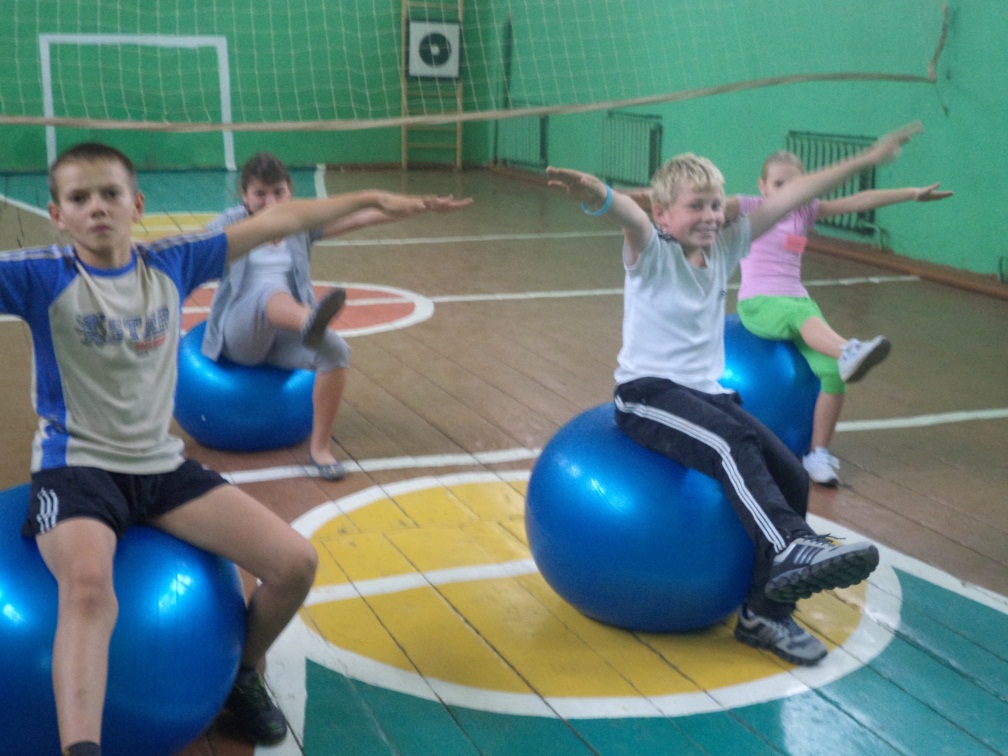 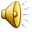 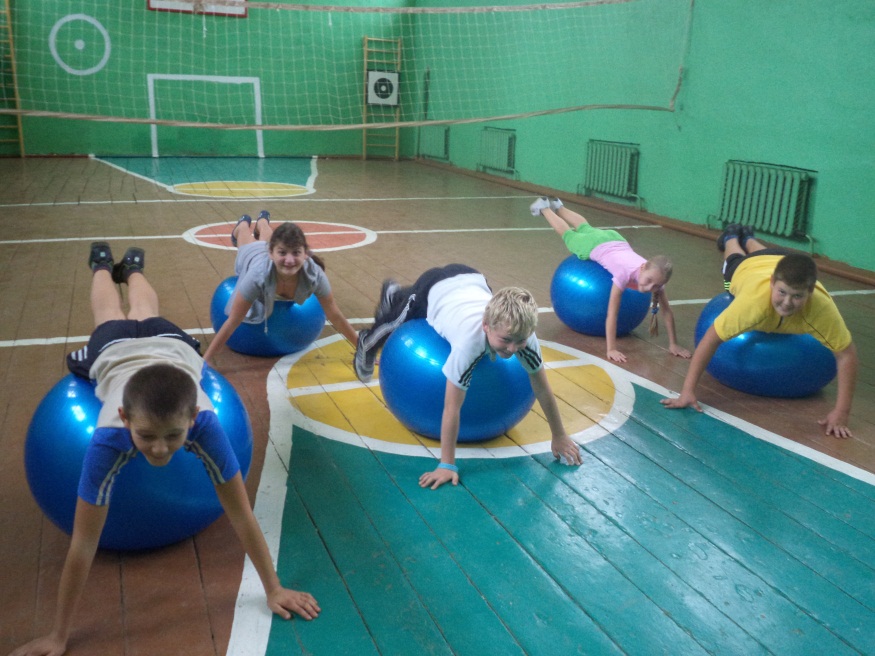 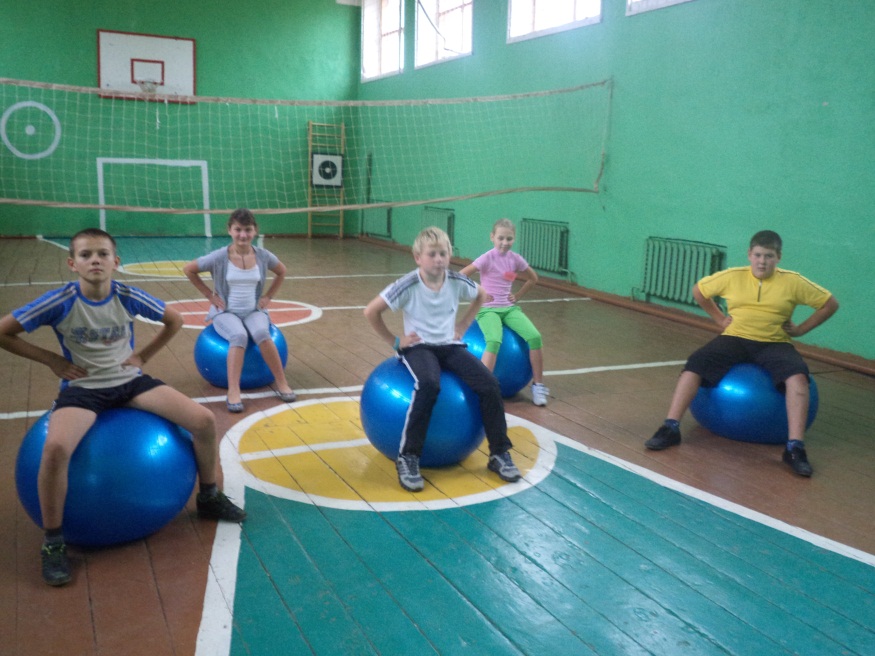 Занятия на тренажерах
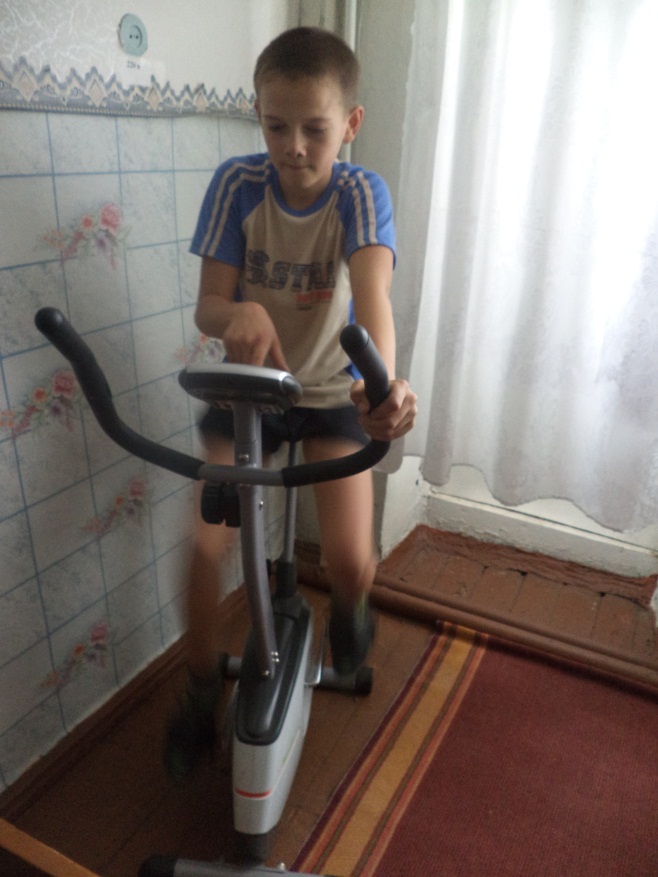 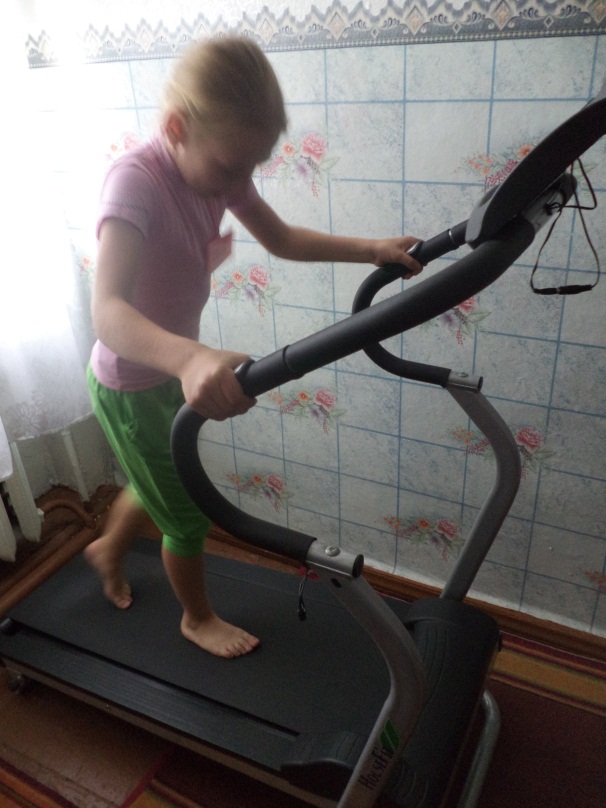 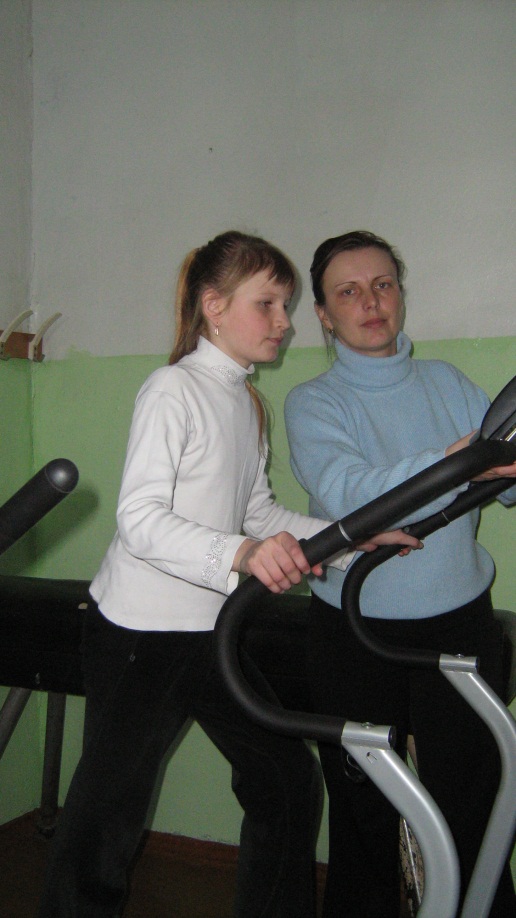 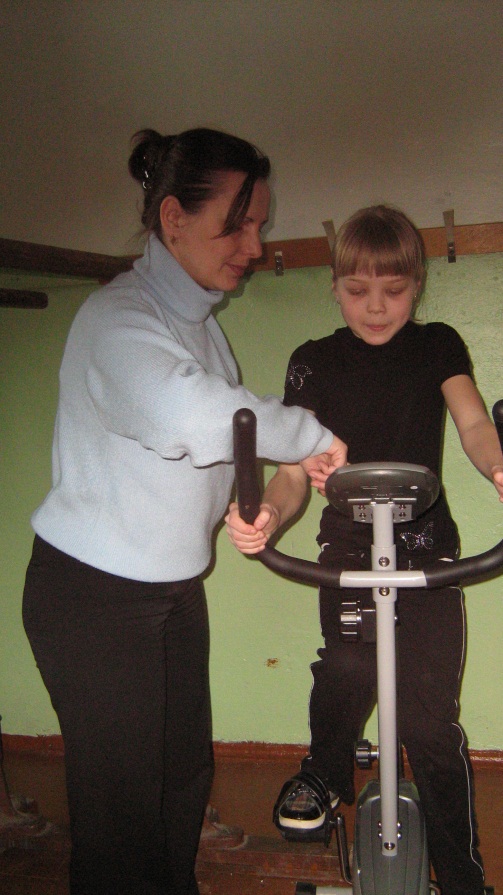 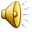 Парад  9 мая на площади г. Ковылкино
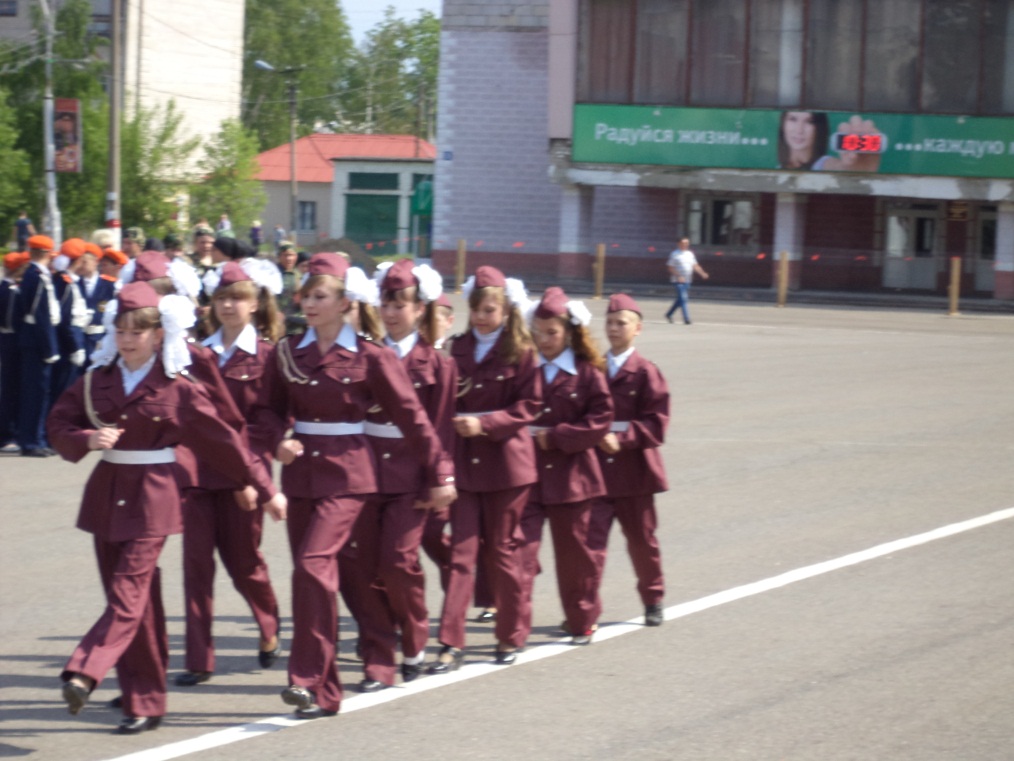 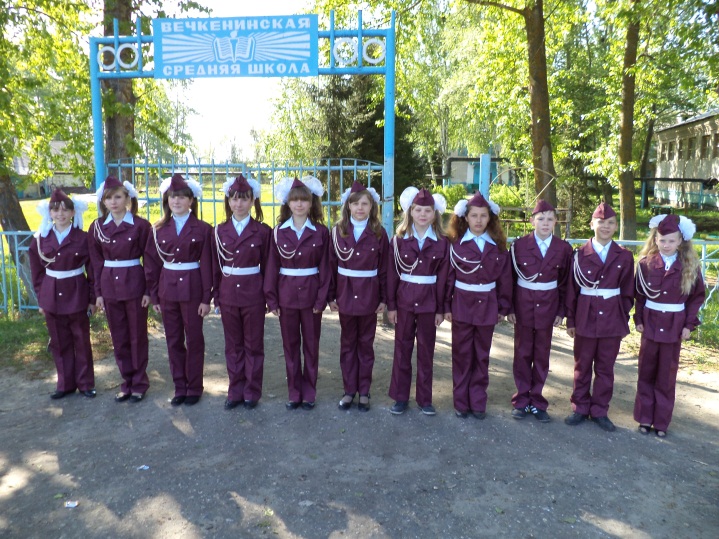 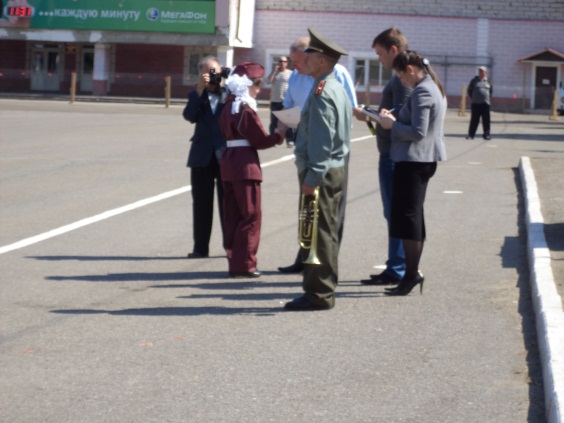 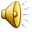 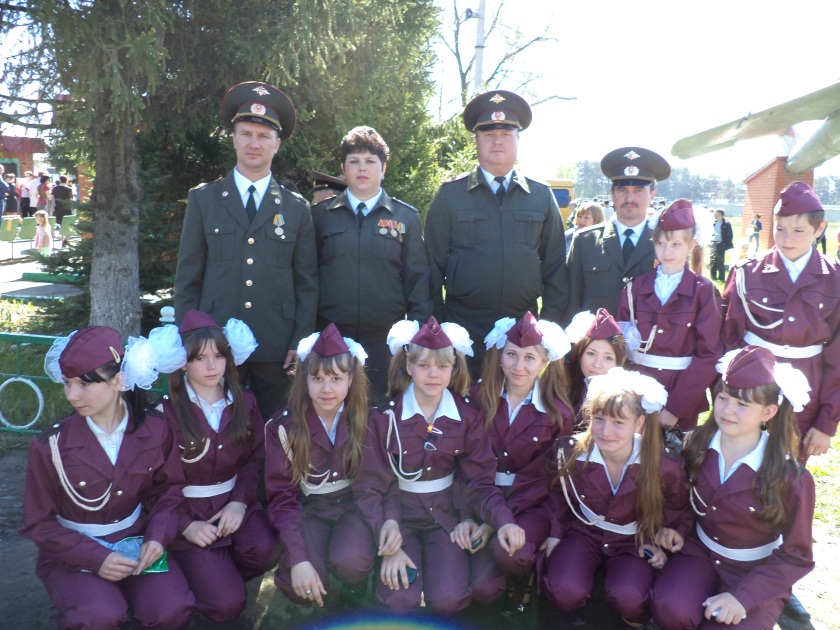 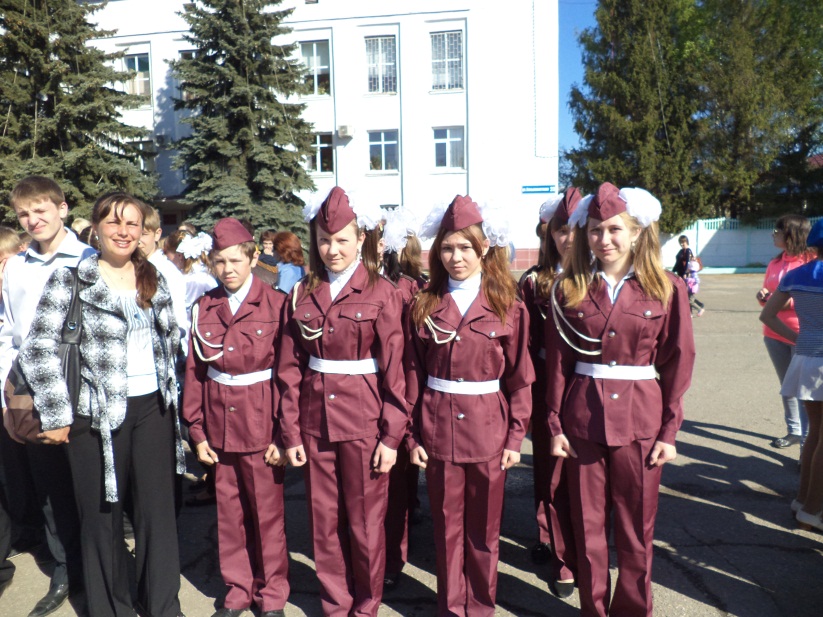 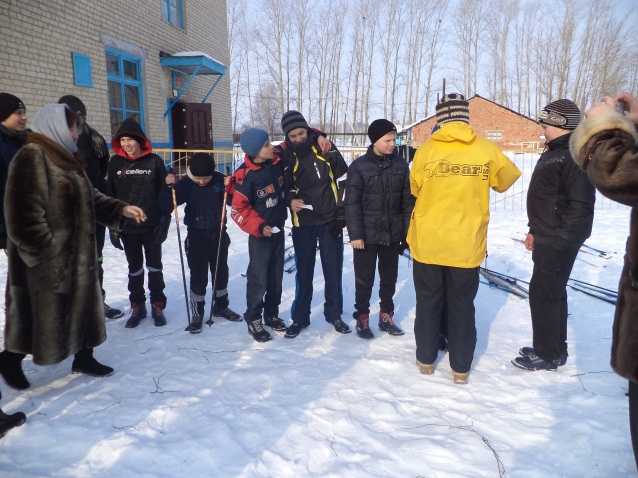 Военно-спортивная эстафета  «А ну-ка, парни!»
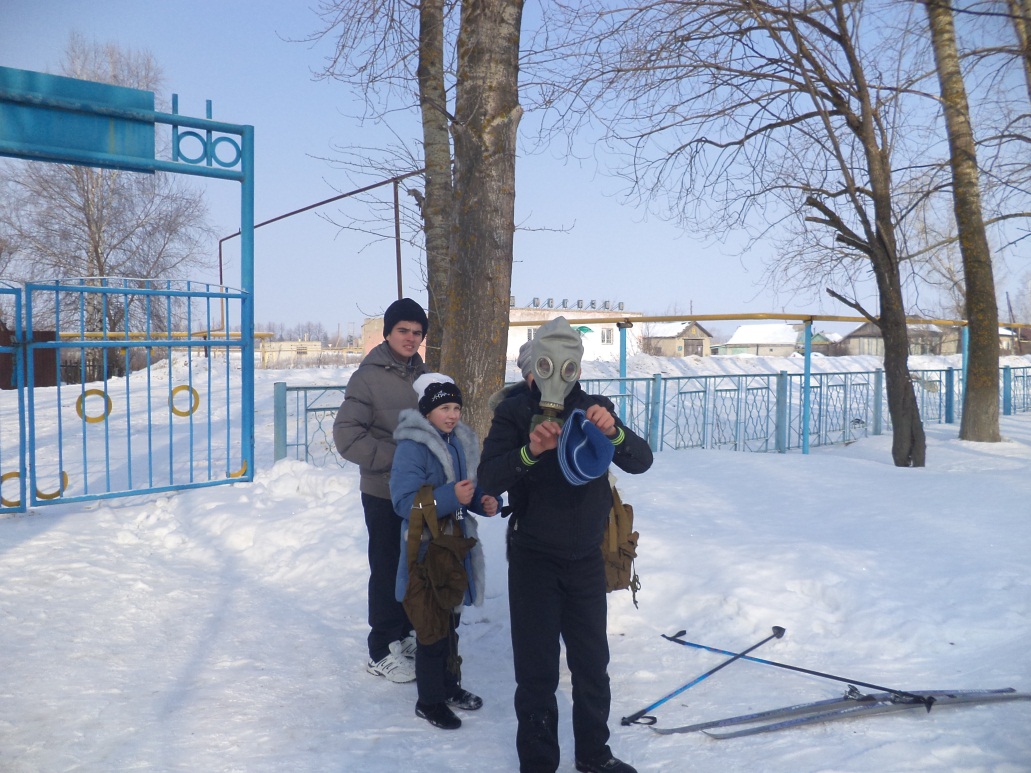 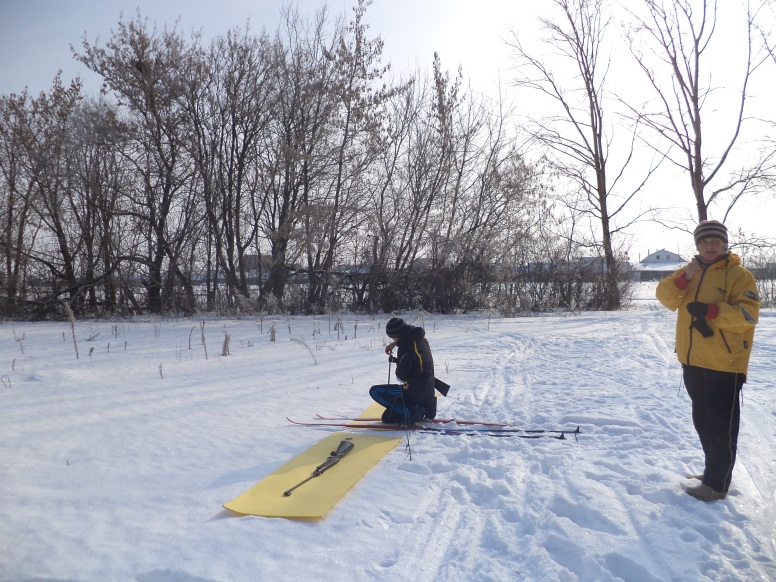 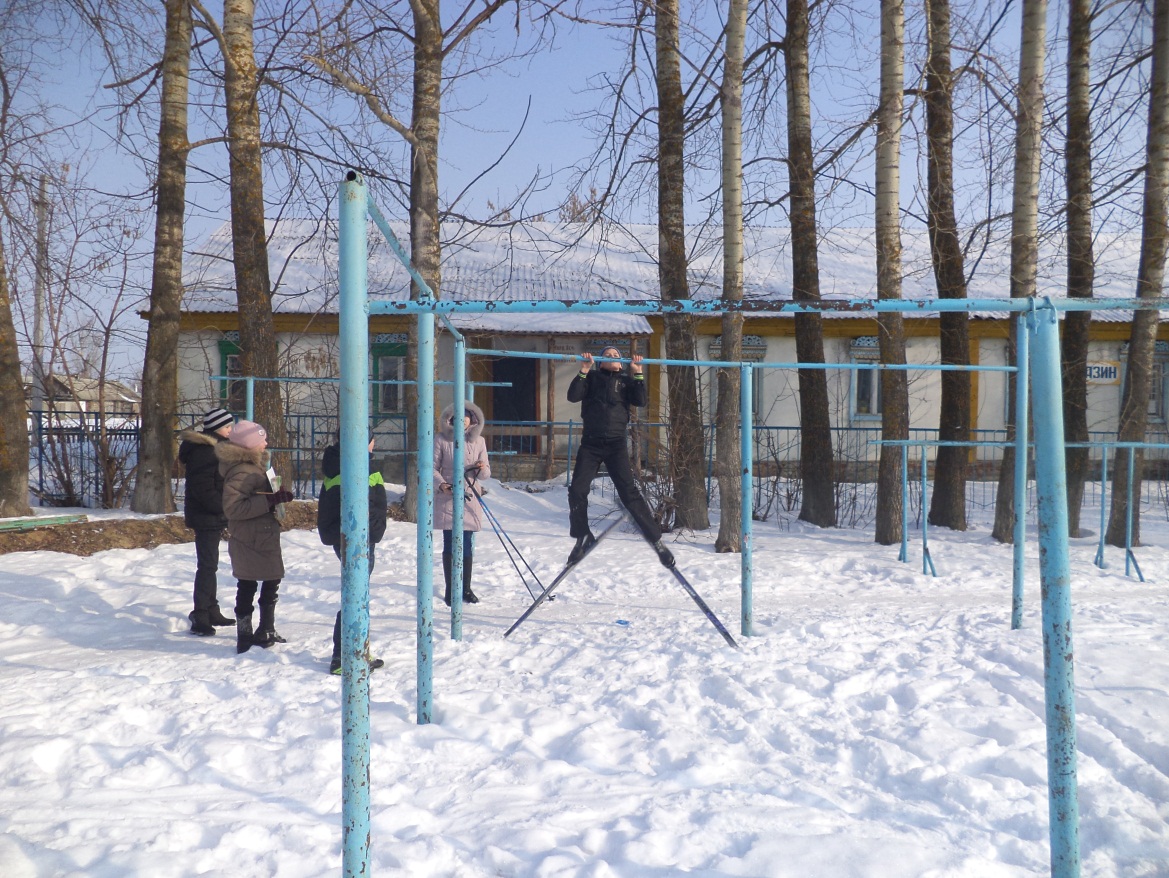 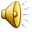 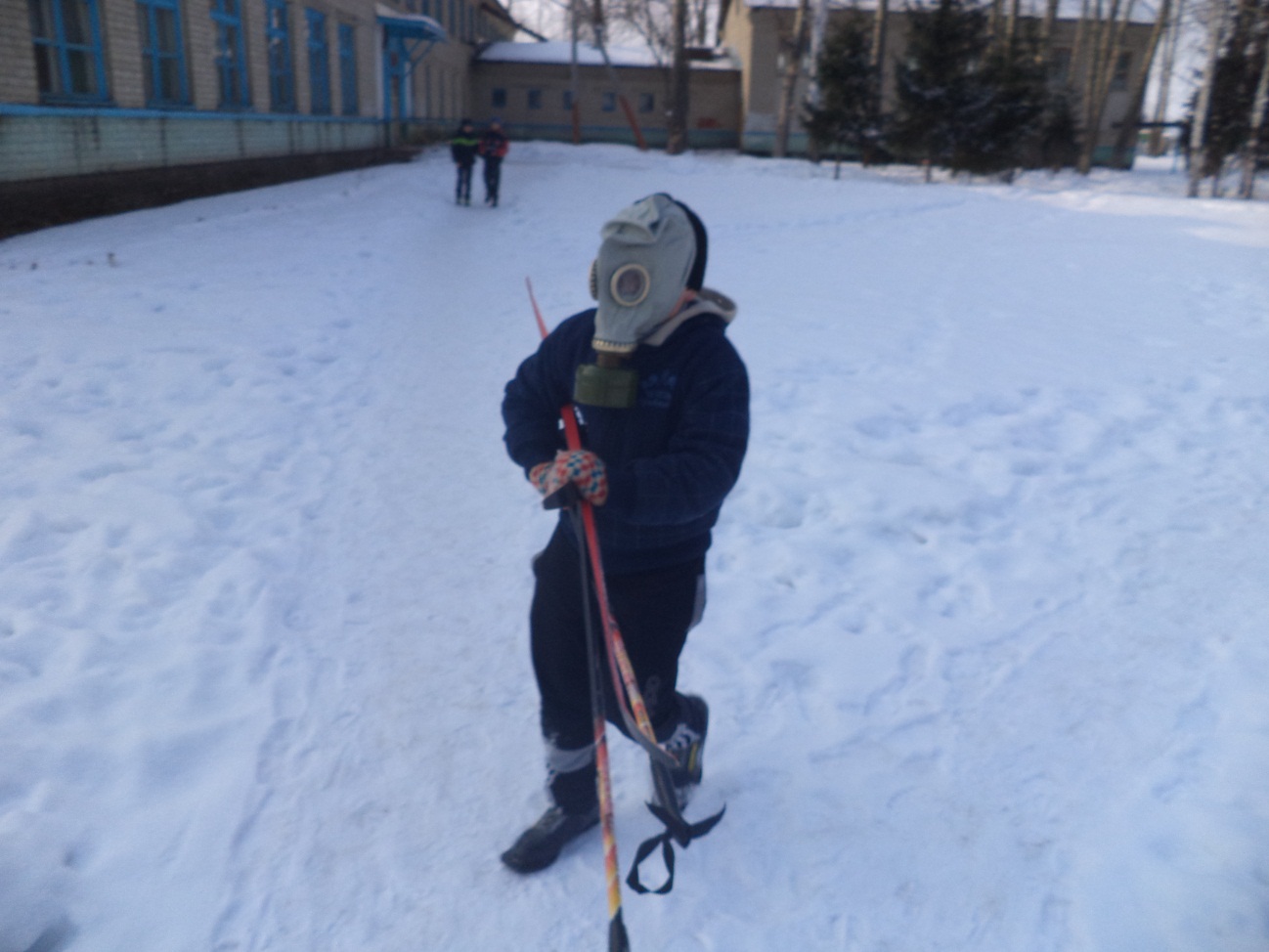 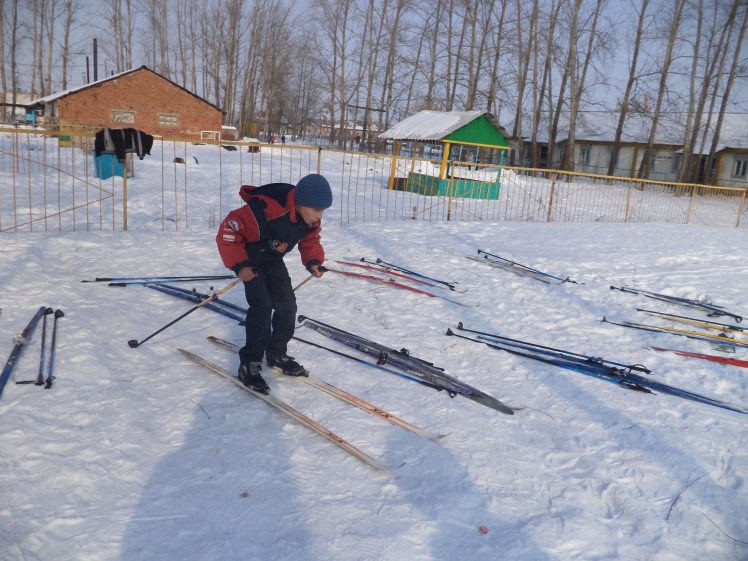 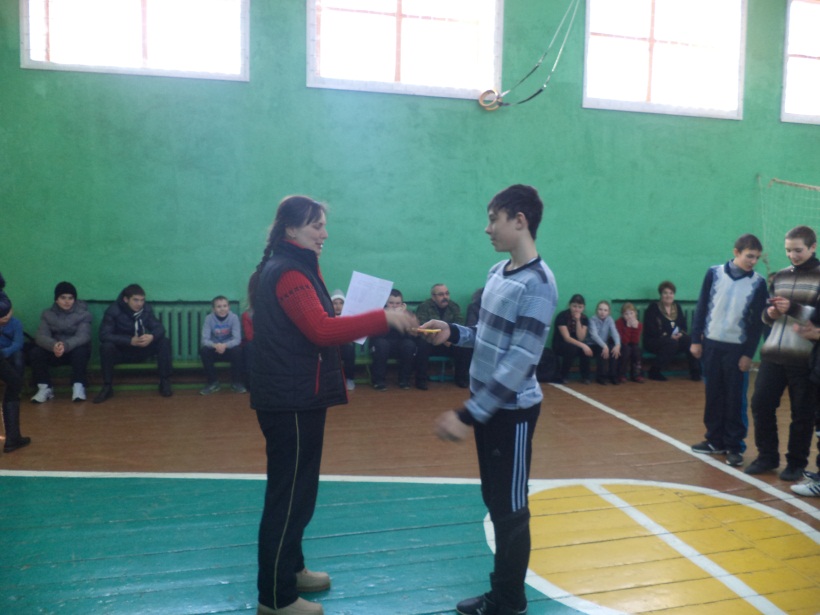 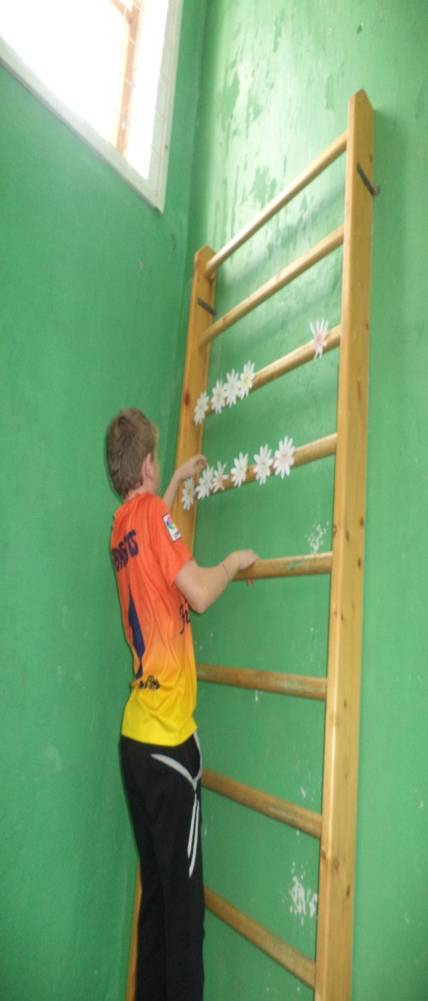 Внеклассное мероприятие Путешествие в страну «Здоровье»
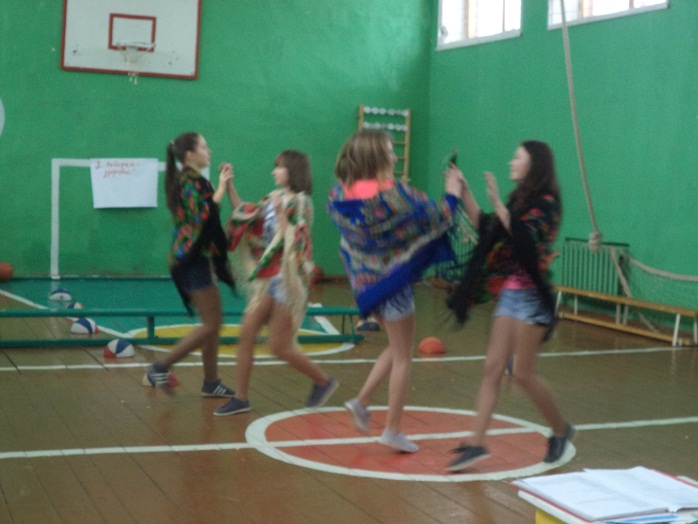 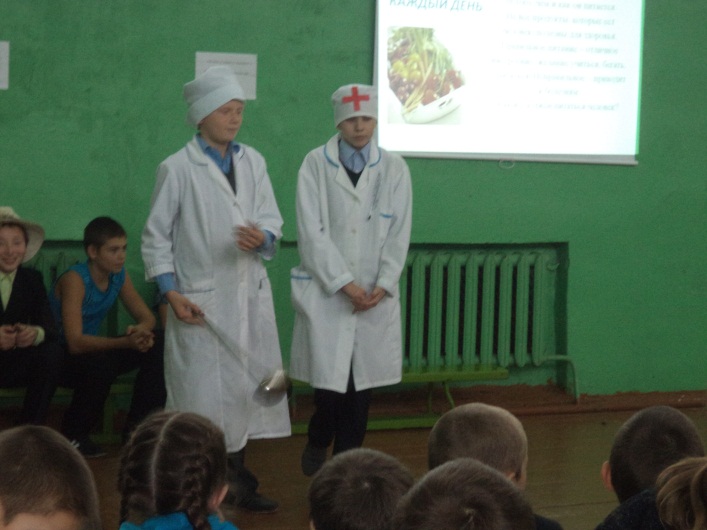 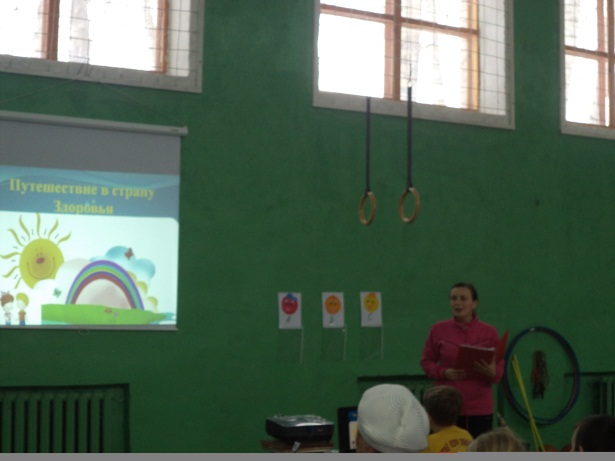 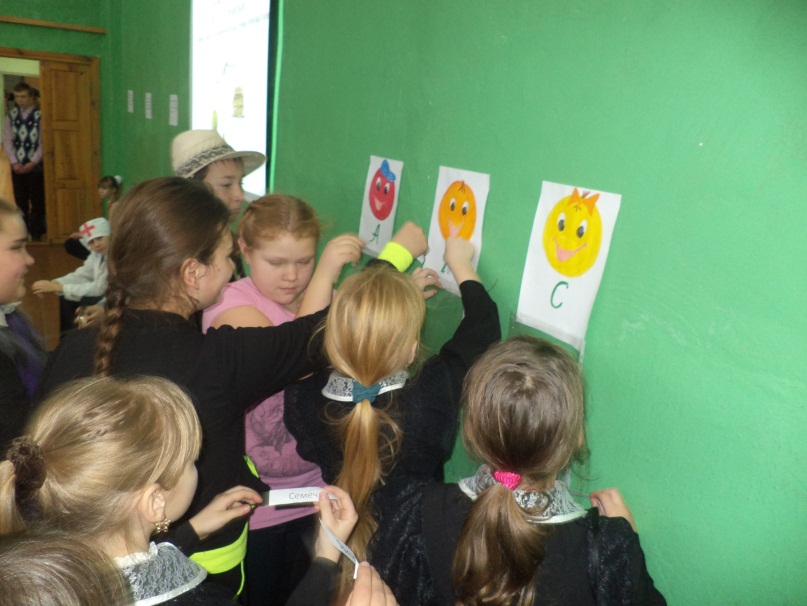 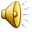 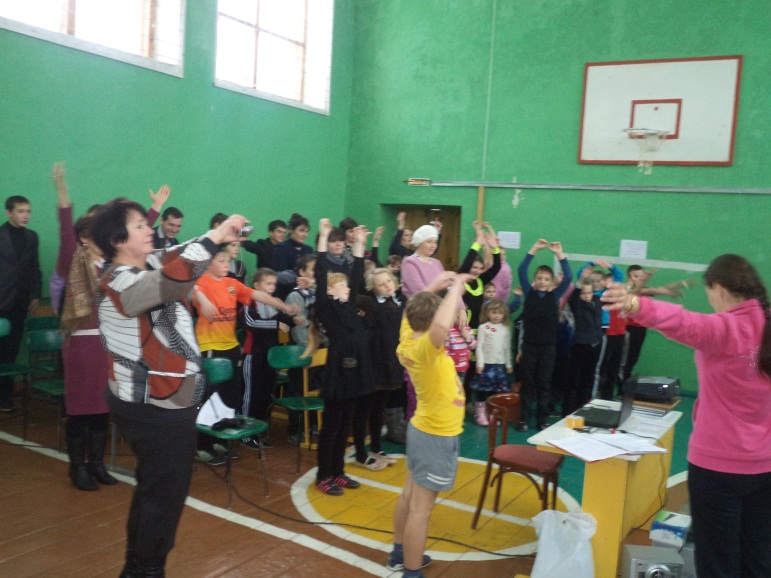 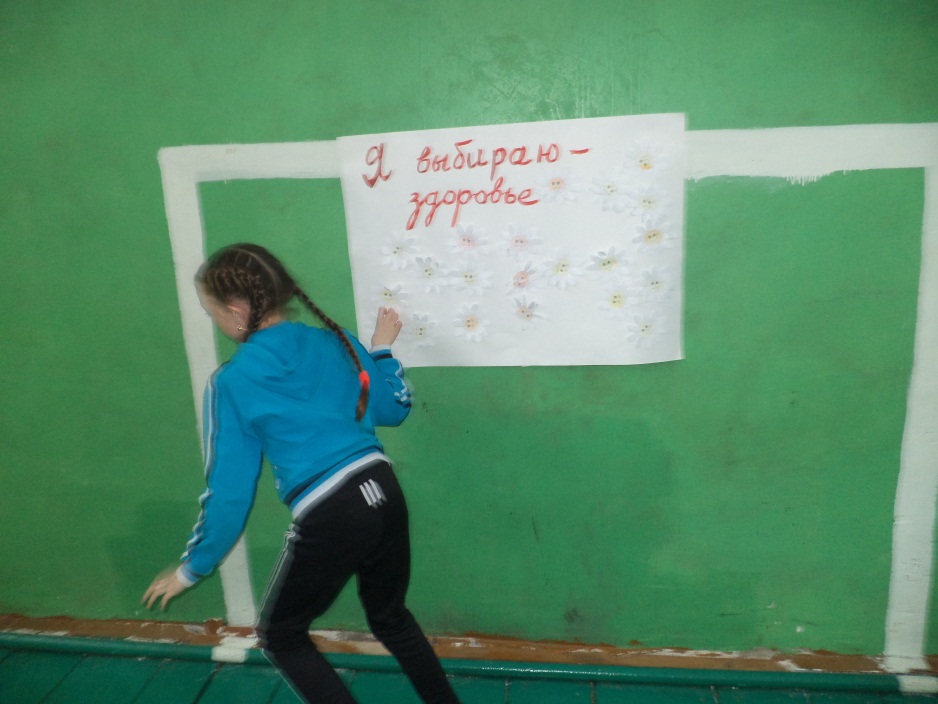 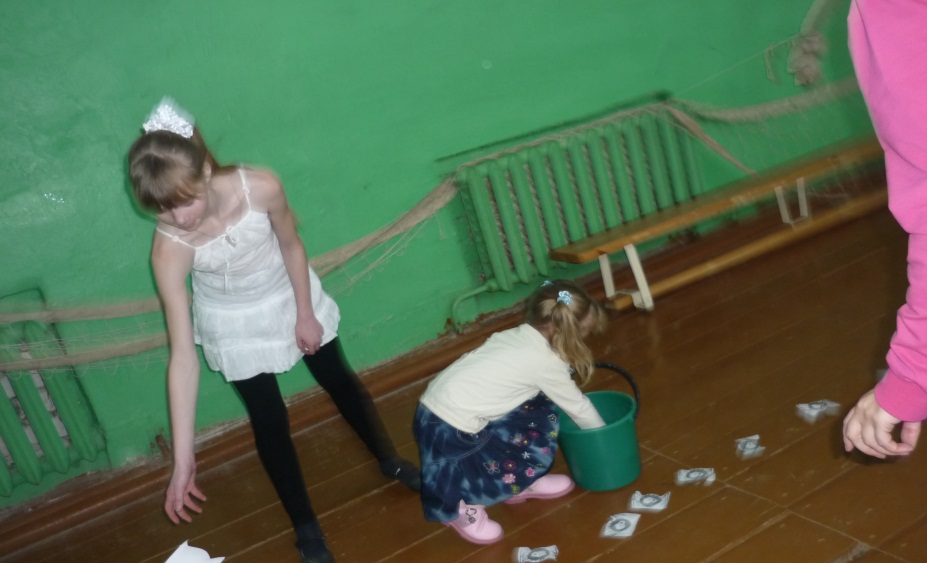 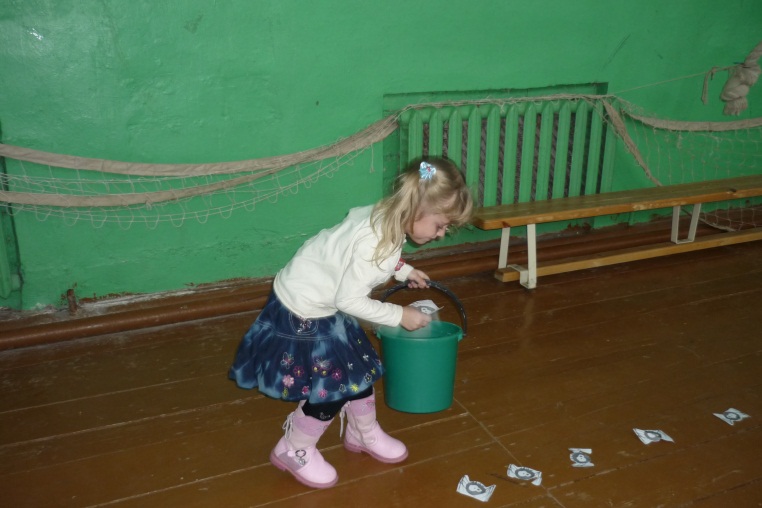 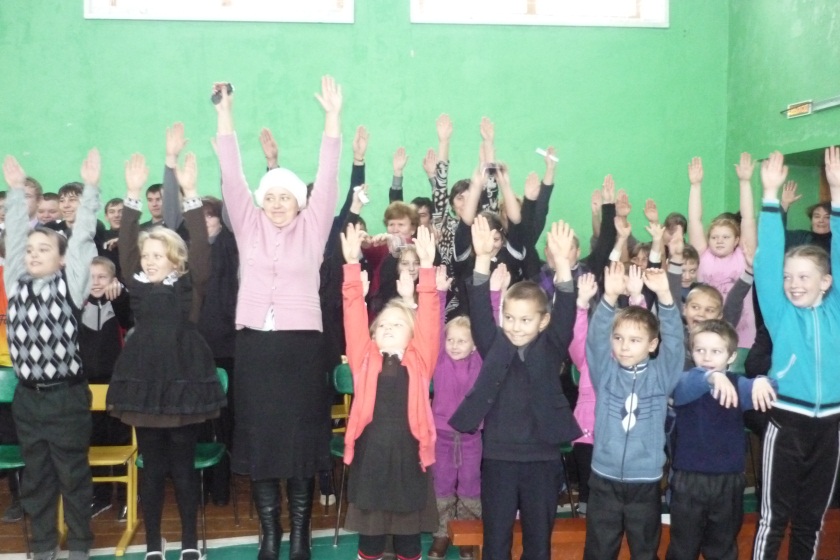 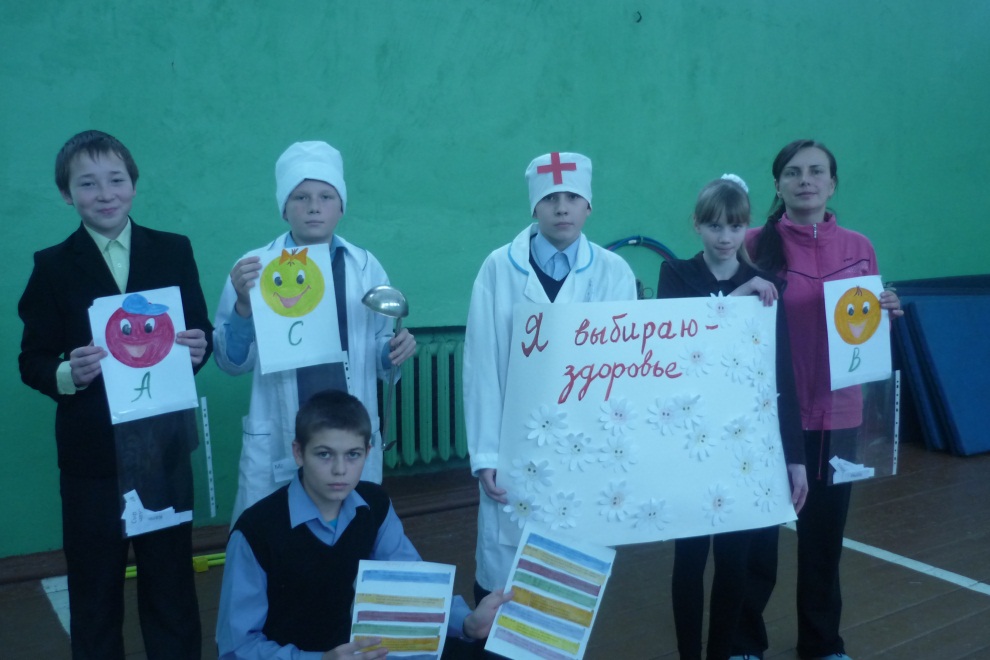 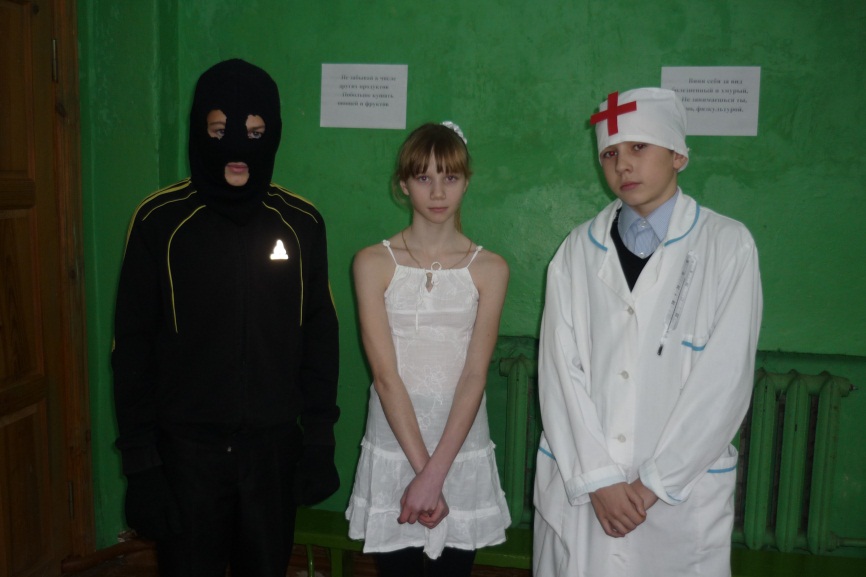 Шашки, шахматы
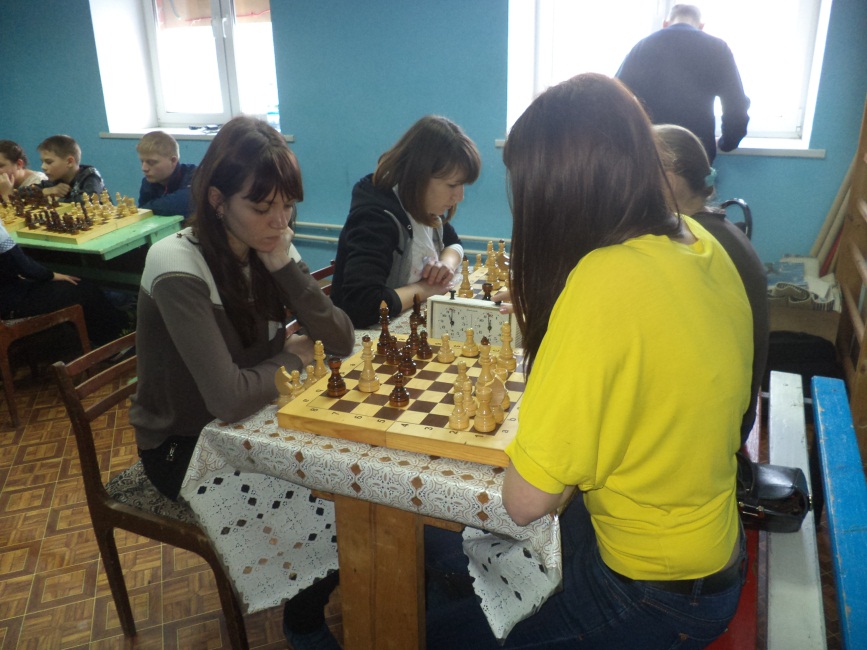 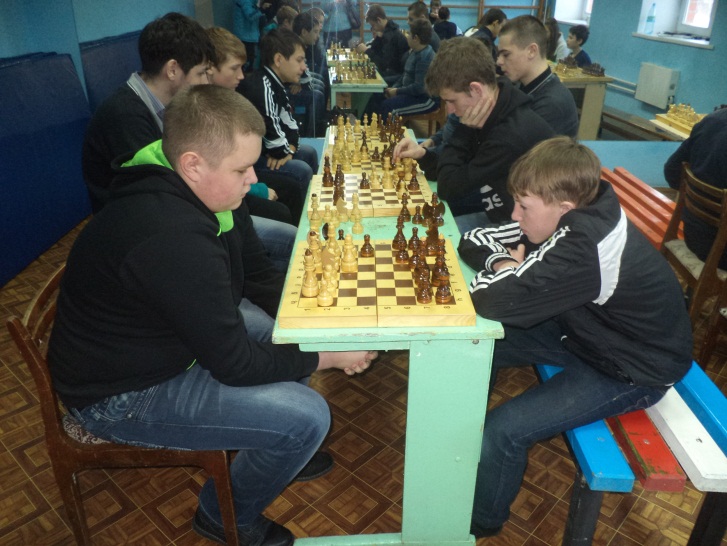 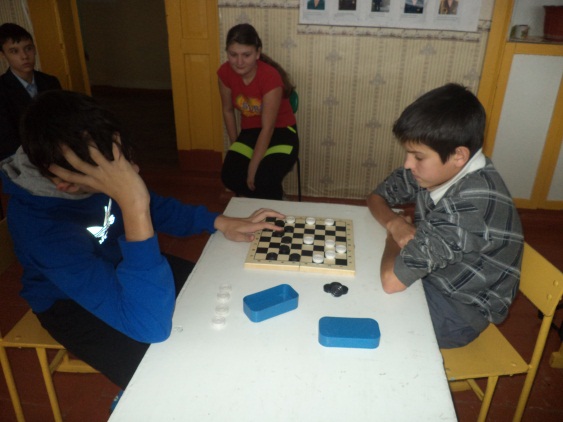 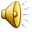 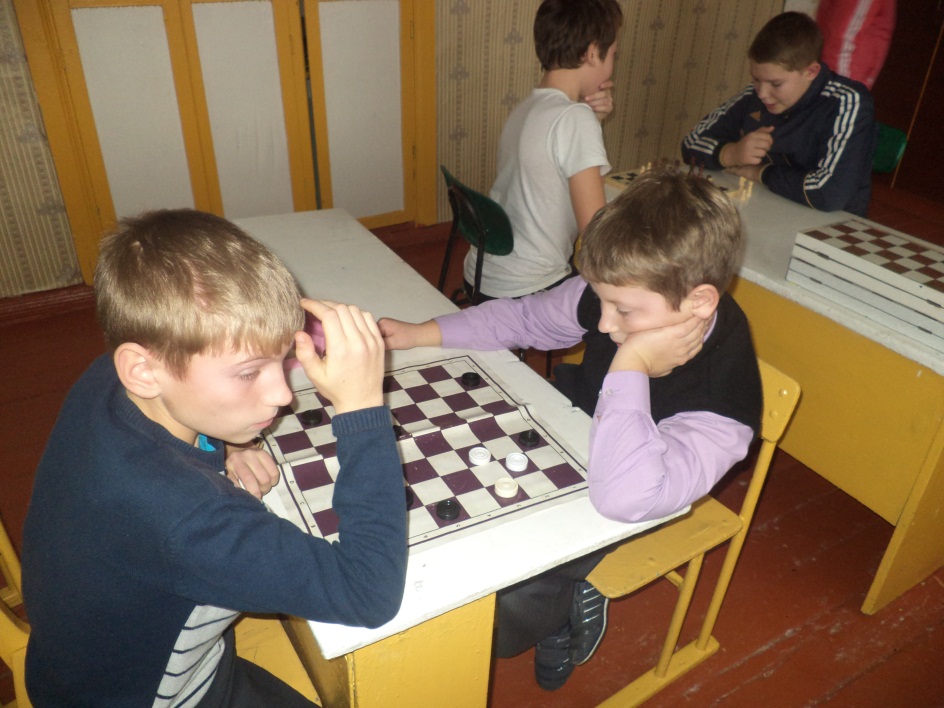 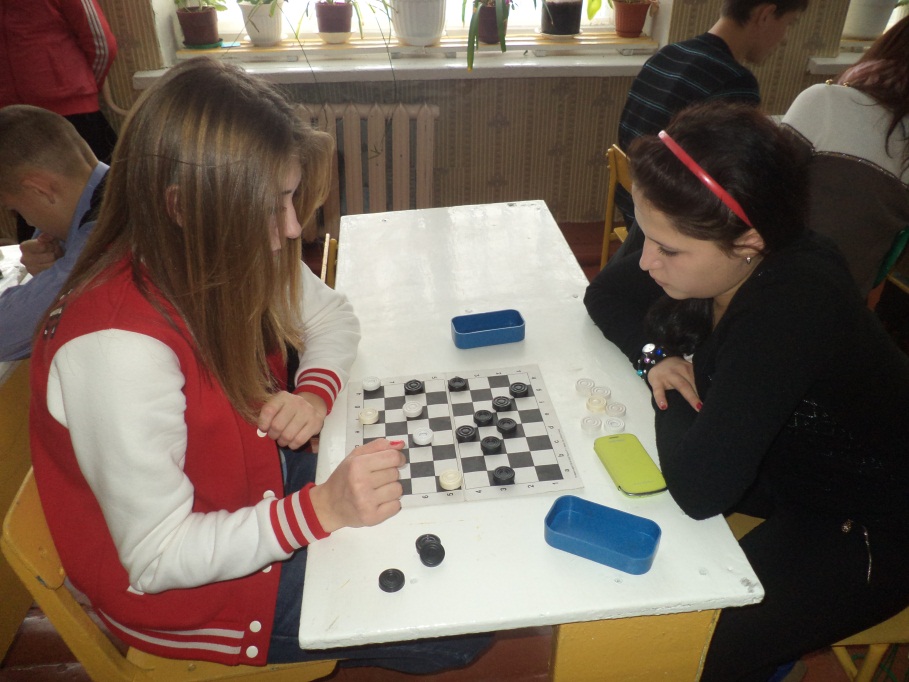 Муниципальный этап  «Президентских состязаний школьников»
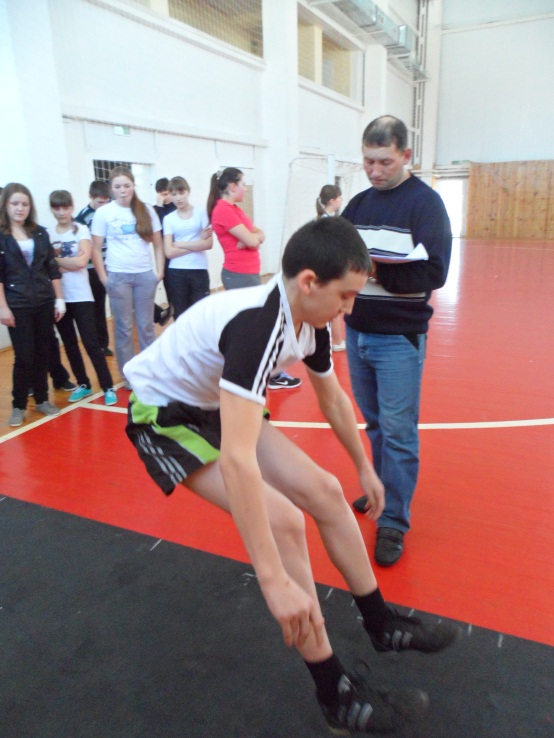 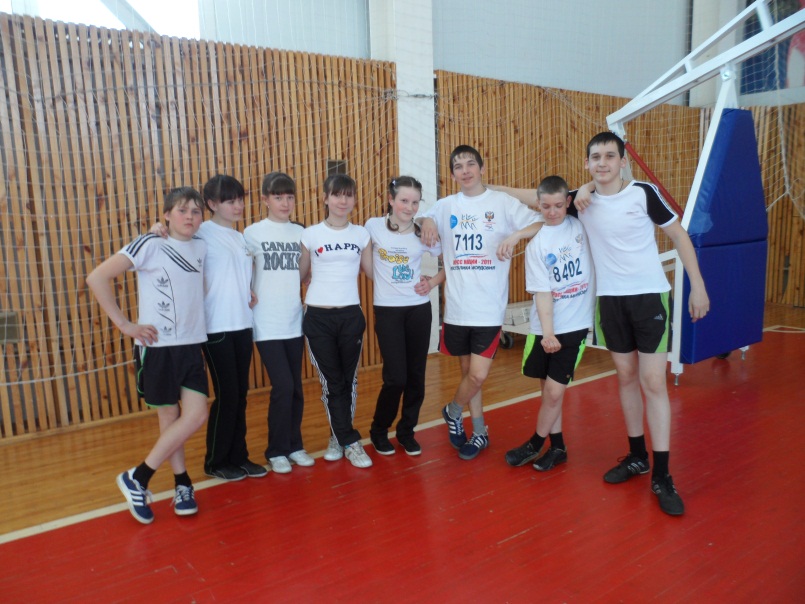 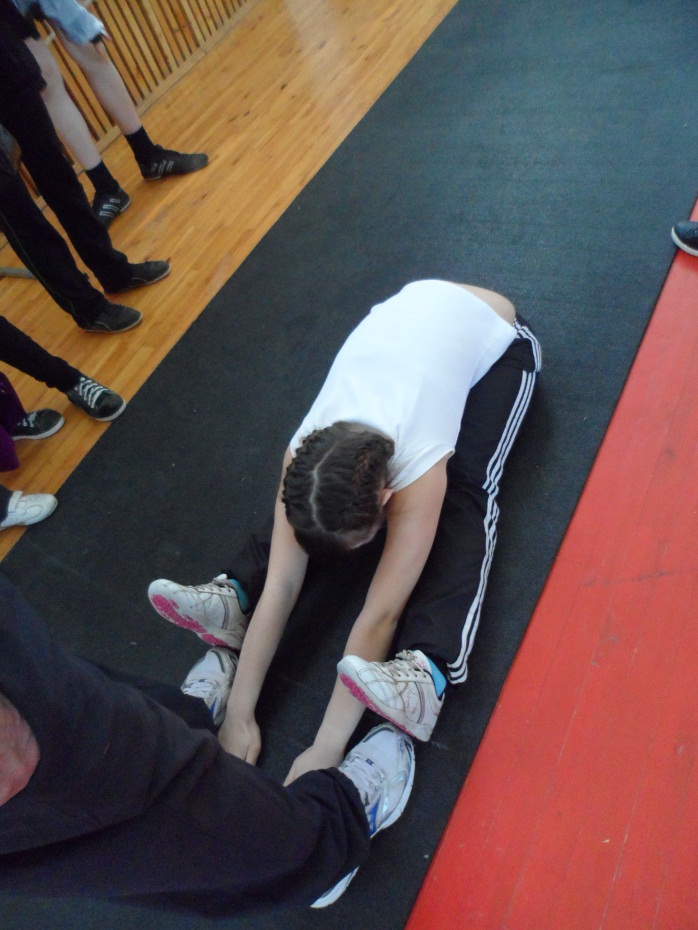 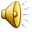 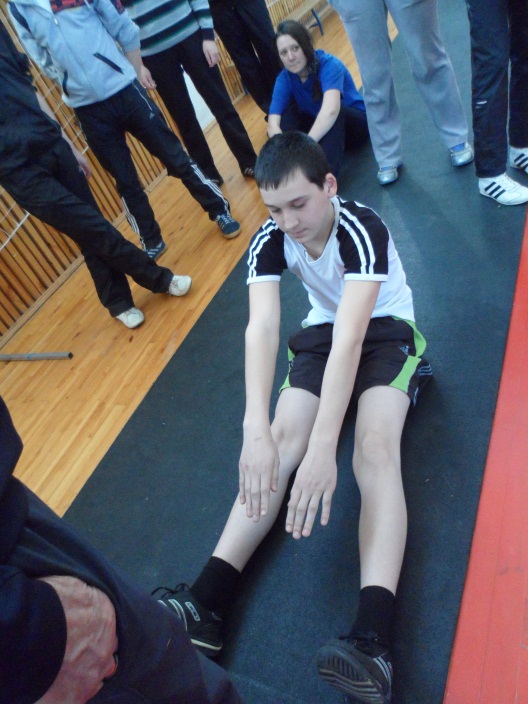 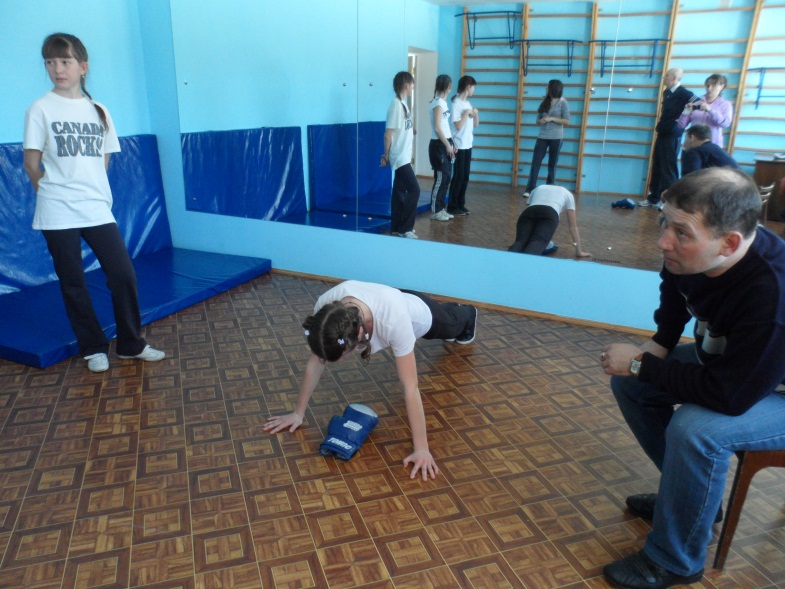 Кубок  ШВСМ  по  легкой  атлетике
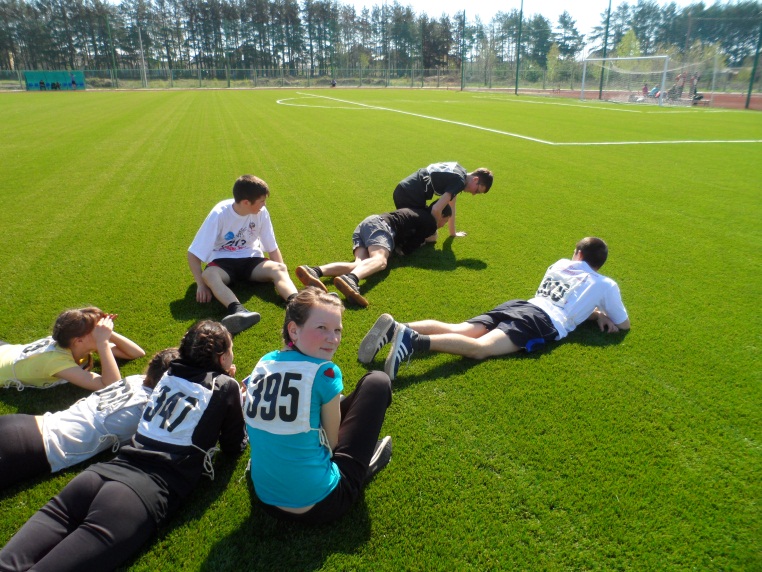 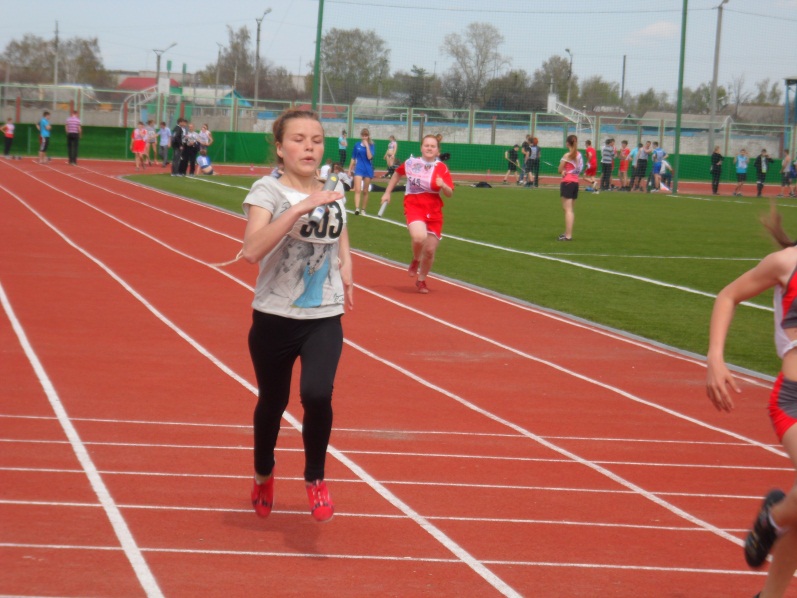 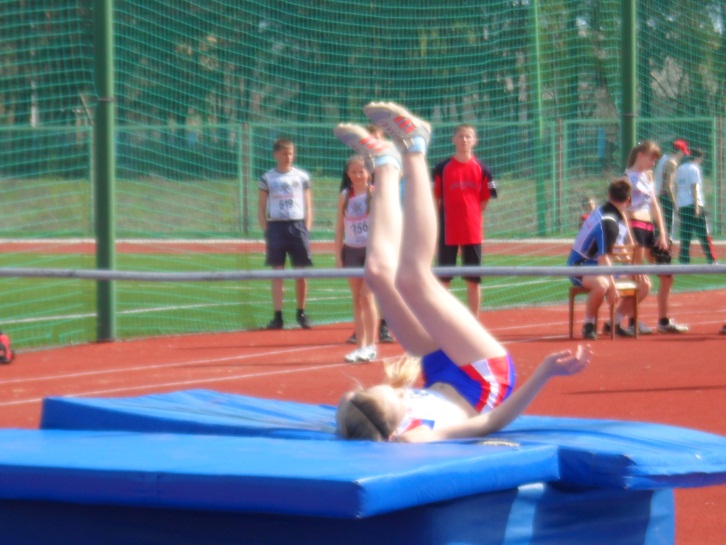 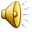 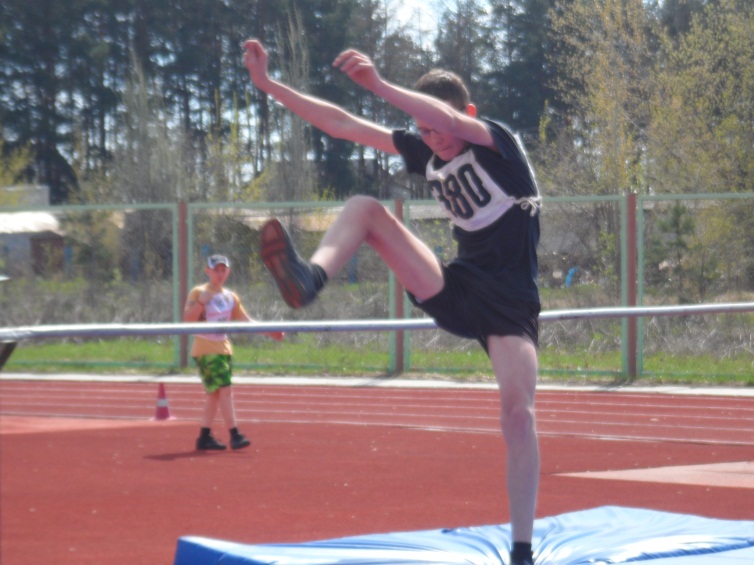 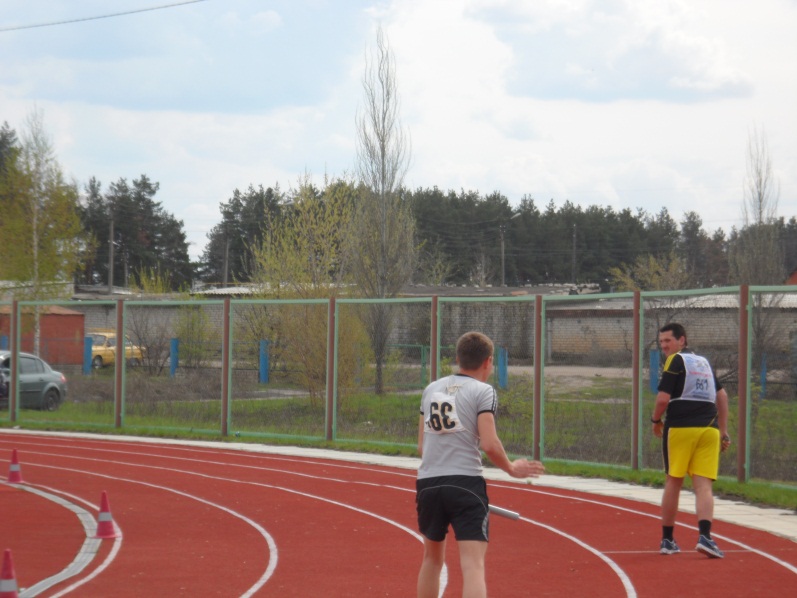 Муниципальный этап предметной олимпиады по физической культуре
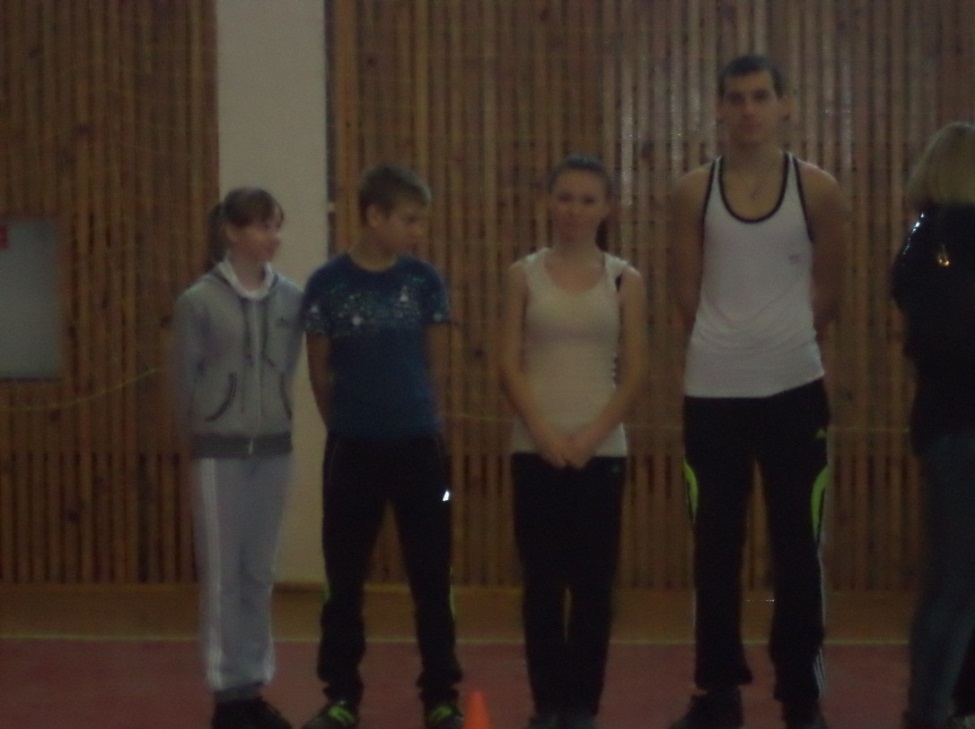 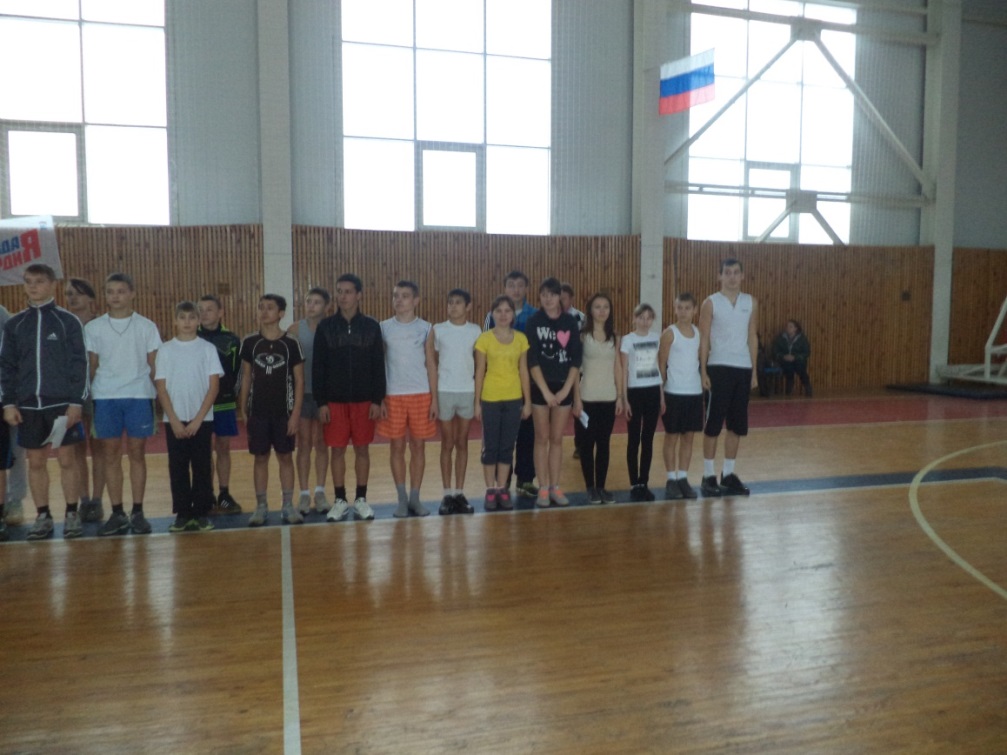 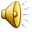 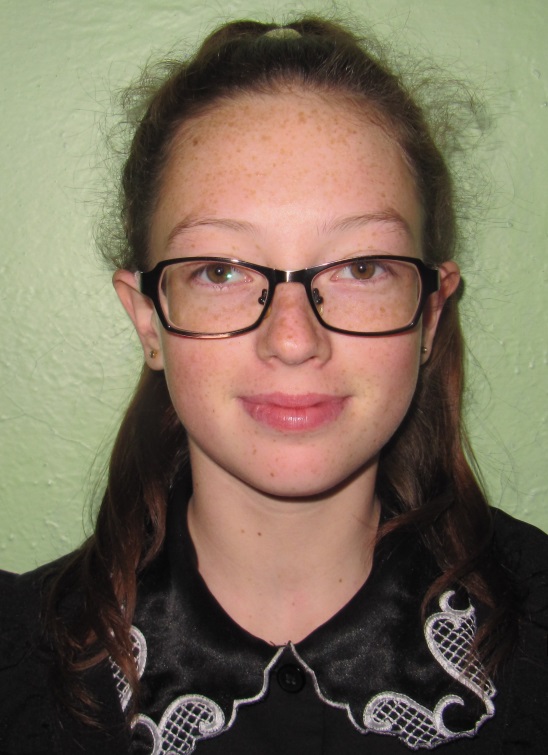 Шиповка юных
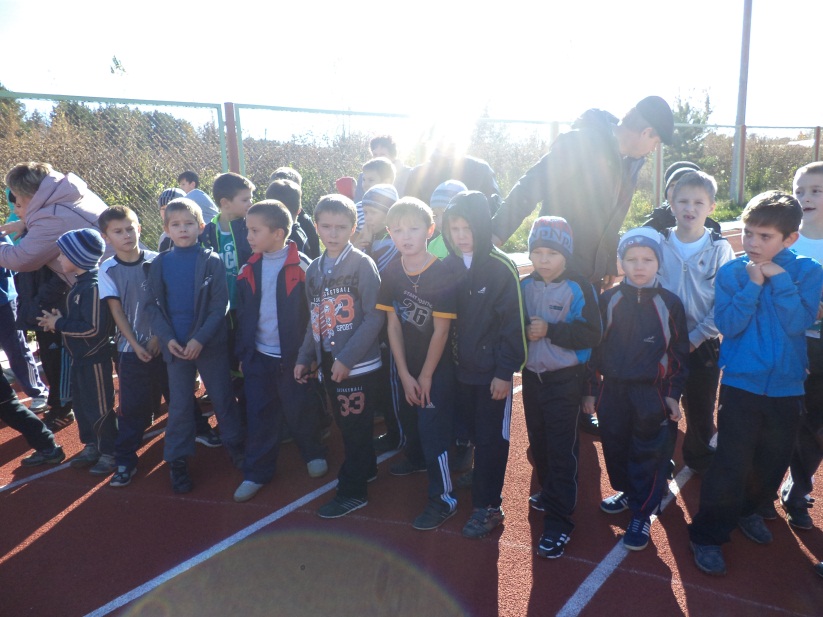 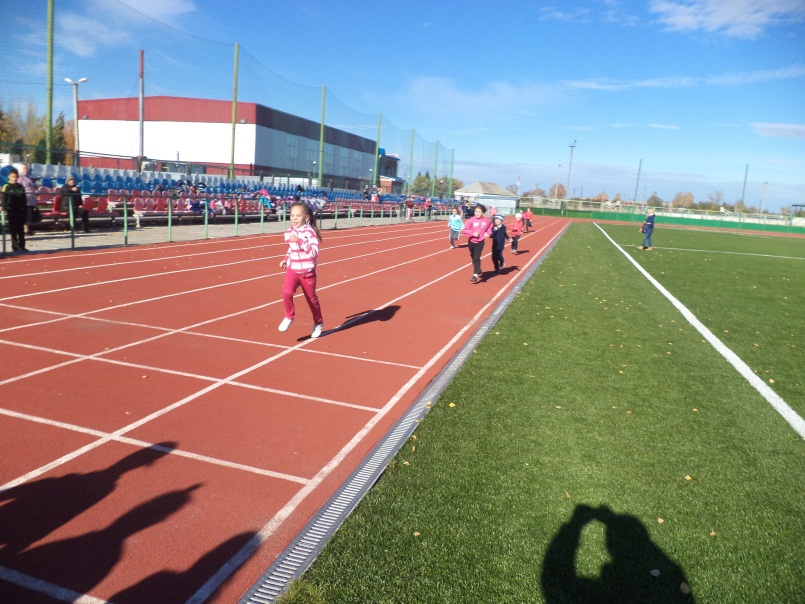 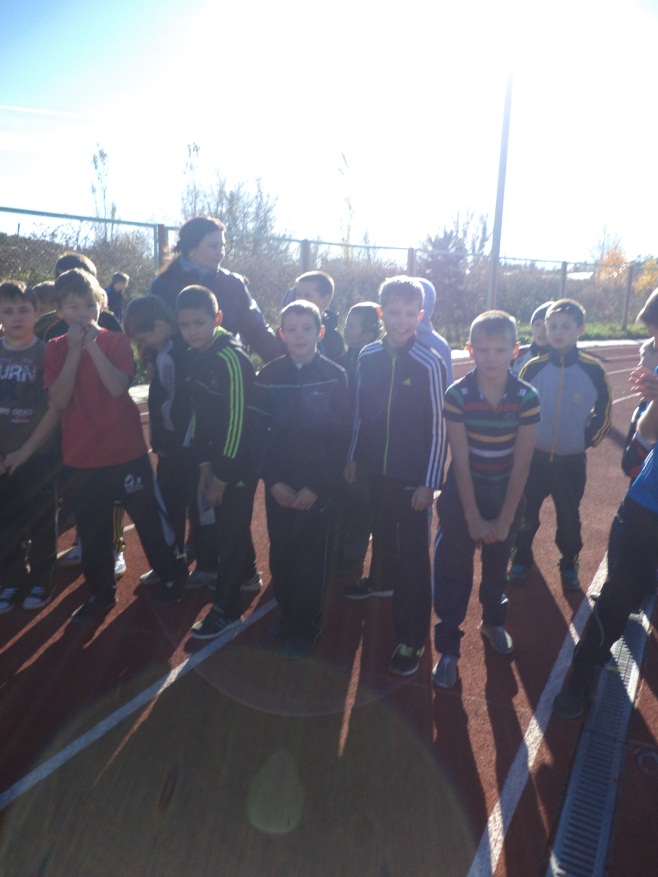 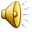 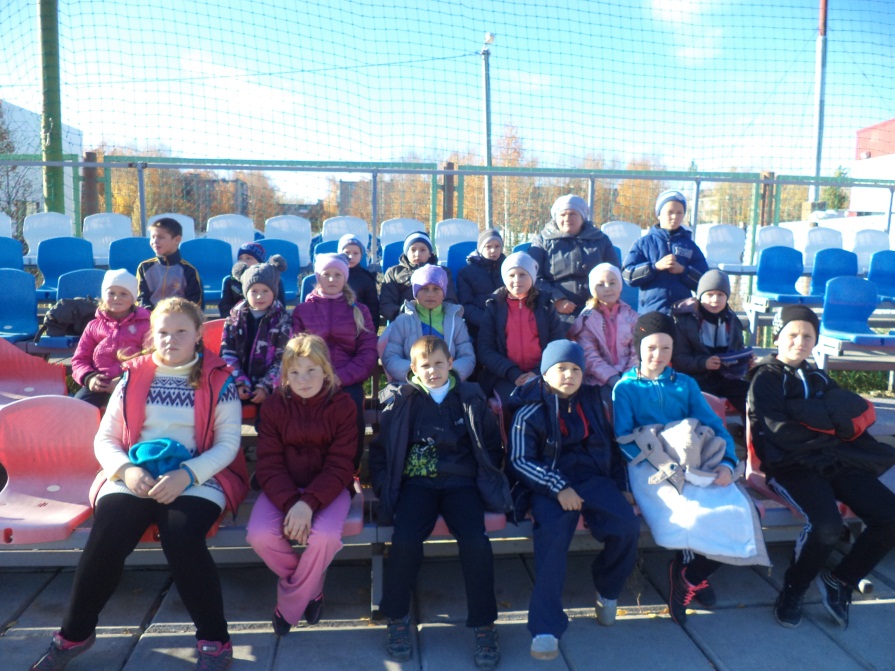 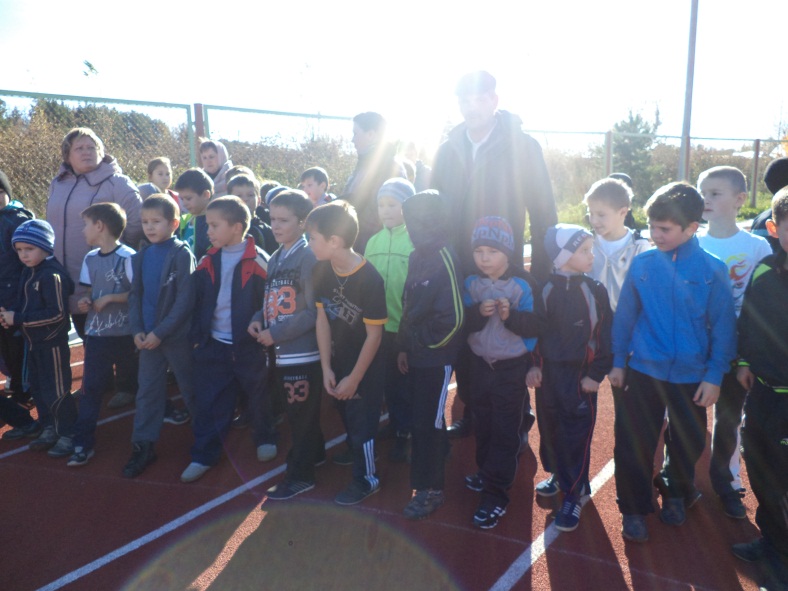 Футбол
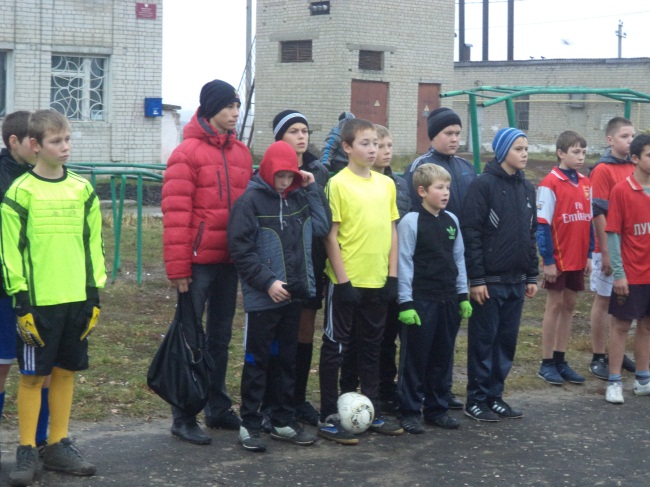 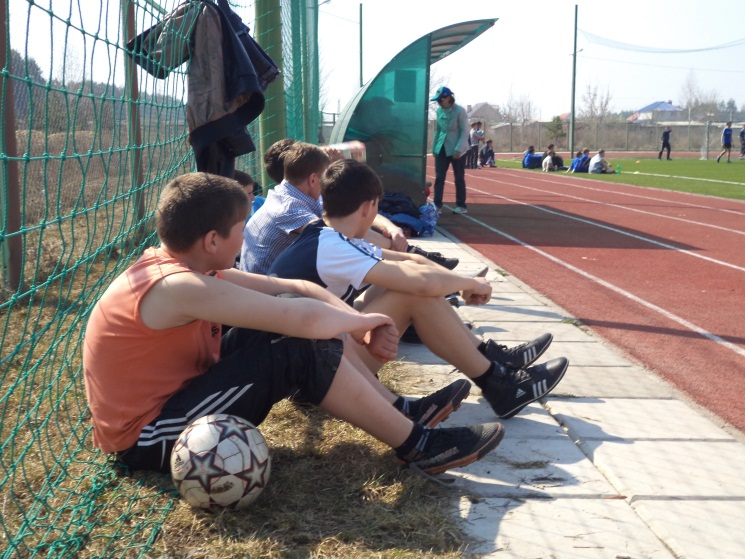 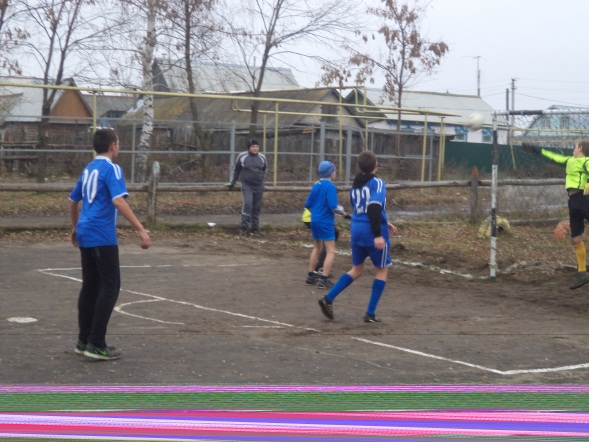 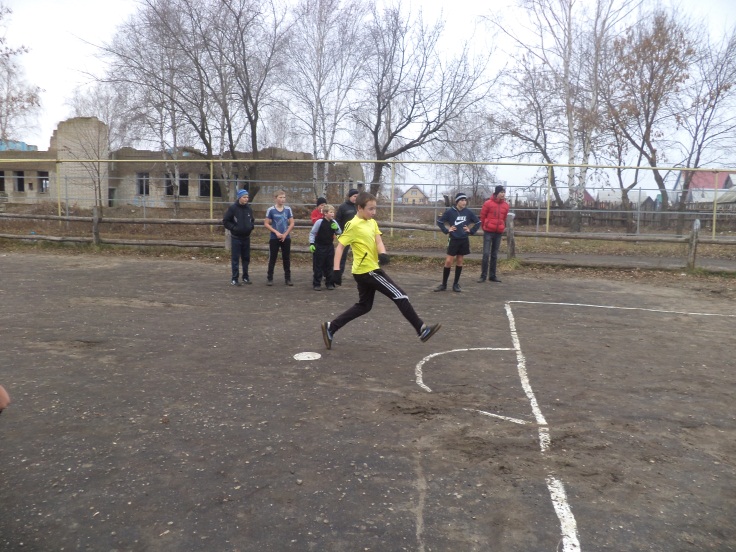 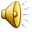 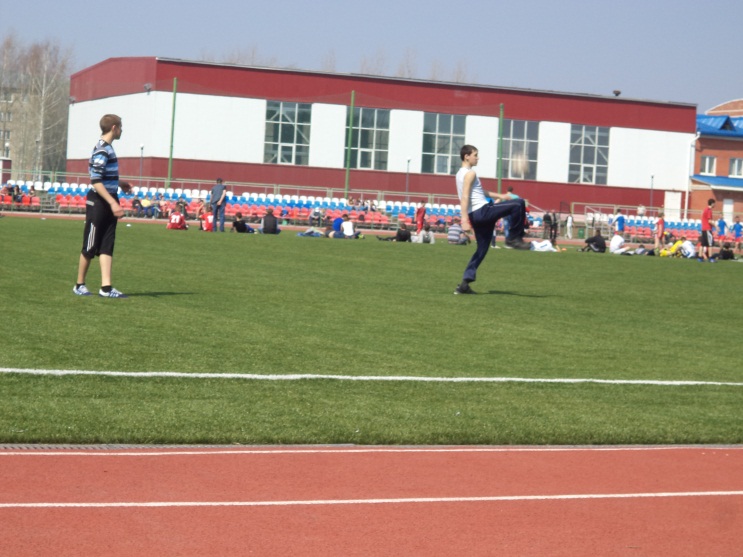 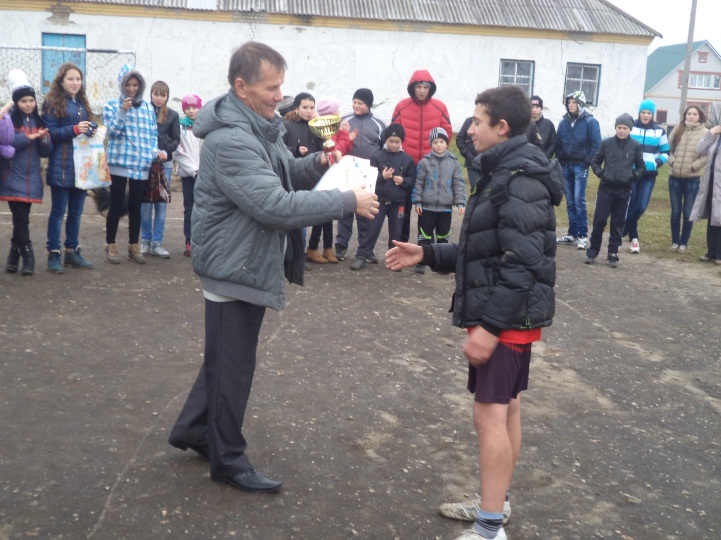 Школьная команда 2000-2001 г.р. Муниципальный этап соревнований «Мини-футбол в школу»
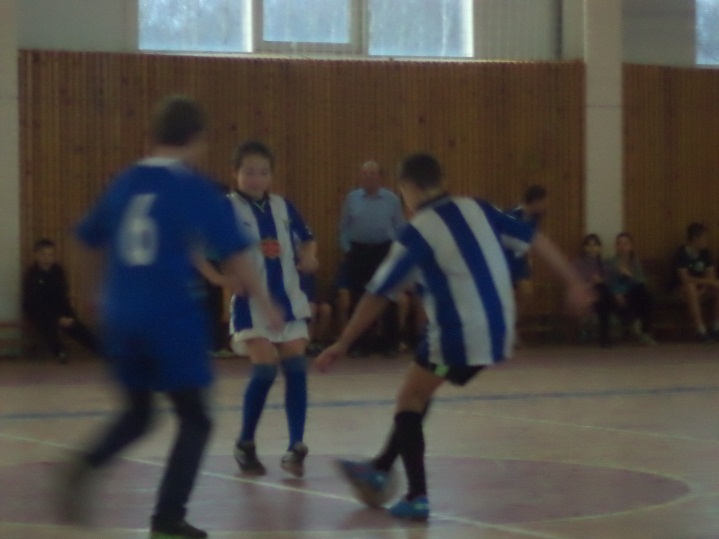 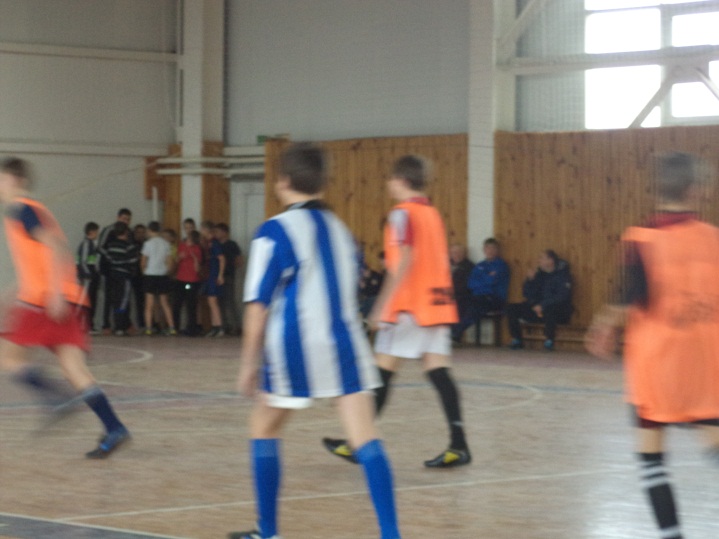 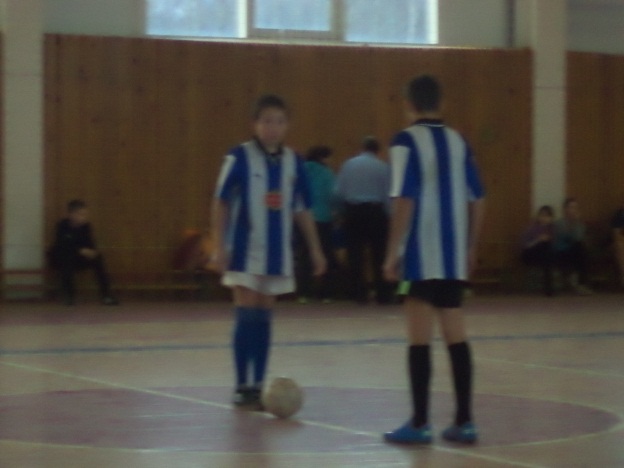 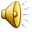 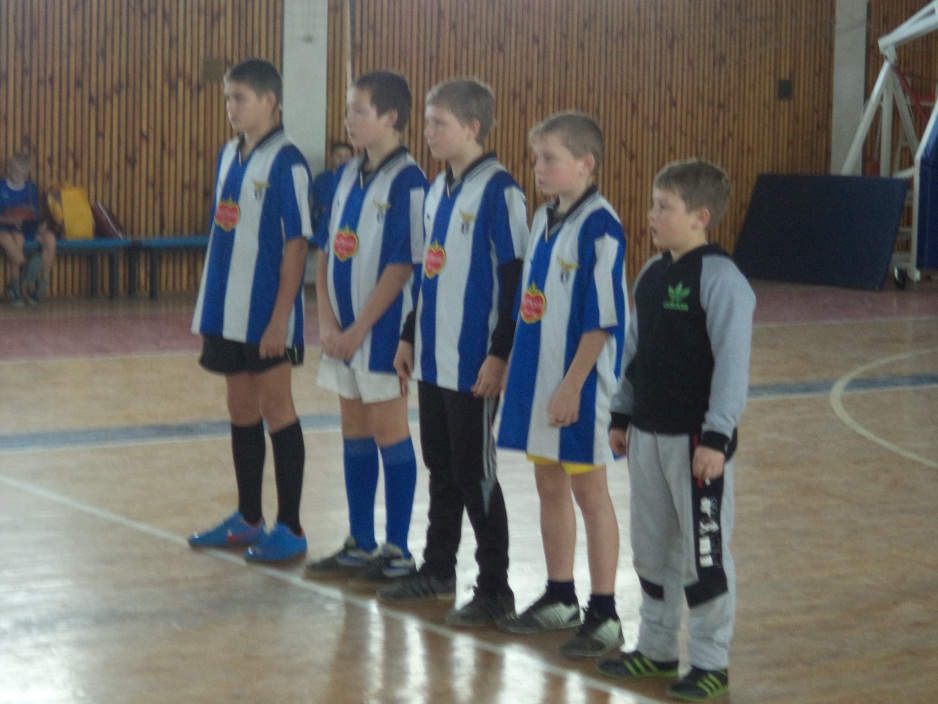 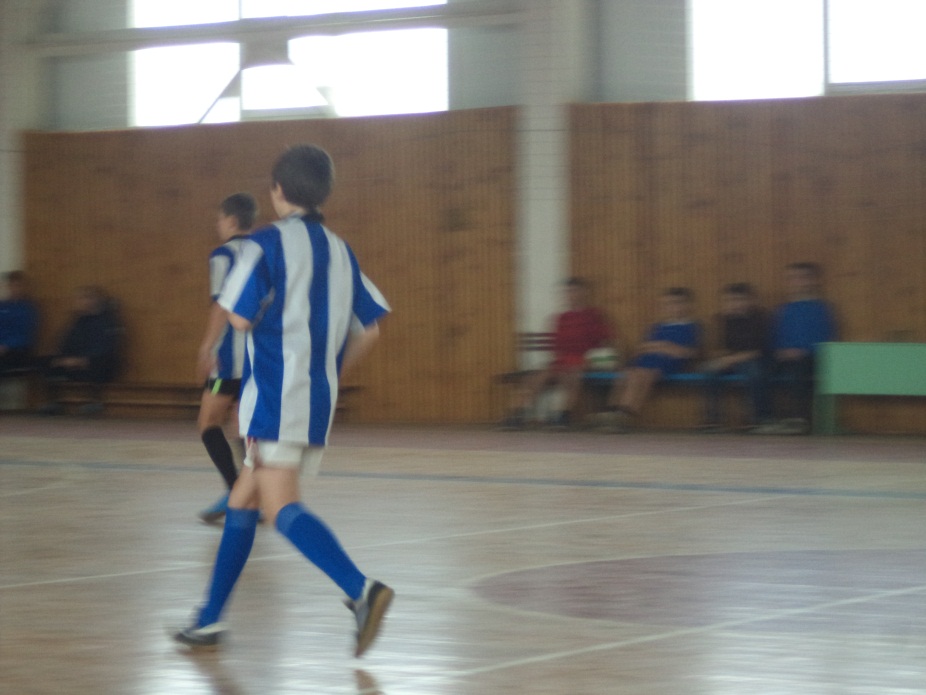 ВФСК ГТО
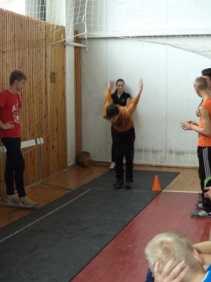 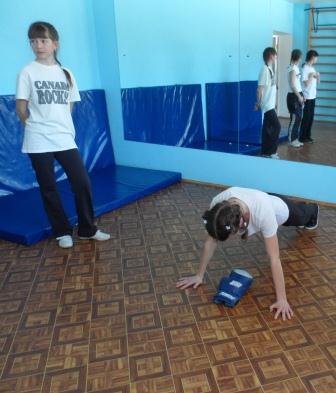 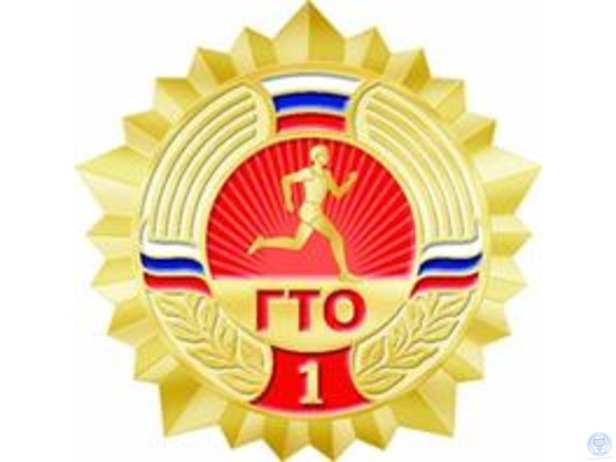 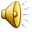 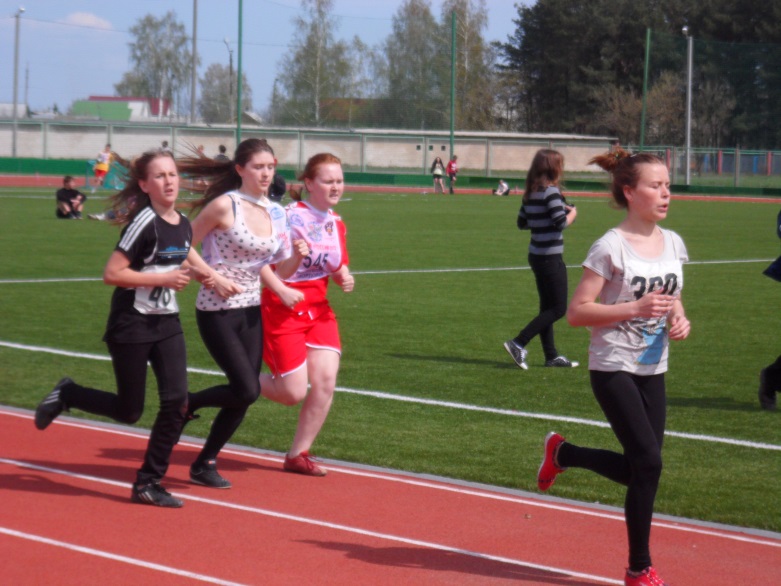 Достижения учащихся:2016 г. - 3 место, Личное первенство МБУ ДО "Ковылкинская ДЮСШ" по настольному теннису (Воробьев Евгений)2016 г. - 1 место, Личное первенство МБУ ДО "Ковылкинская ДЮСШ" по настольному теннису (Кудашкин Максим)2016 г. - 3 место, Личное первенство МБУ ДО "Ковылкинская ДЮСШ" по настольному теннису (Лазарева Кристина)2016 г. - 1 место, Первенство Ковылкинского муниципального района по легкоатлетическому многоборью "Шиповка юных" среди сельских школ (команда юношей 2003-2004 г.р.)2016 г. - 3 место, Первенство Ковылкинского муниципального района по легкоатлетическому многоборью "Шиповка юных" среди сельских школ (команда мальчиков 2005-2006 года рождения)2016 г. - 1 место, Первенство Ковылкинского муниципального района по легкоатлетическому многоборью "Шиповка юных" среди сельских школ (команда девочек 2003-2004 года рождения)2016г. – 2 место в соревнованиях по мини-футболу на приз В.Е. Кечина2016 г. - 2 место, Открытое Первенство Вадинского района Пензенской области по боксу (Шулыгин Михаил)2016 г. - 2 место, Легкоатлетический кросс на призы чемпиона России по марафонскому бегу В.П. Абаева (Кудашкин Максим)2016г. – 1 место в Открытом первенстве ФСК «Запад» по волейболу (команда)2016 г. 2 место в Открытом первенстве ФСК «Запад» по шашкам (команда)2017 г. - 3 место, Первенство Ковылкинского района по шашкам среди школьников (Выдрина Людмила)2017 г. - 1 место, Первенство Ковылкинского муниципального района по легкоатлетическому многоборью "Шиповка юных" среди сельских школ (команда юношей 2004-2005 г.р.)2017 г. - 3 место, Первенство Ковылкинского муниципального района по легкоатлетическому многоборью "Шиповка юных" среди сельских школ (команда девочек 2004-2005 г.р.)2017 г. - 1 место, Первенство Ковылкинского муниципального района по легкоатлетическому многоборью "Шиповка юных" среди сельских школ (команда девочек 2006-2007 года рождения)2017 г. - 2 место, Первенство Ковылкинского муниципального района по легкоатлетическому многоборью "Шиповка юных" среди сельских школ (команда юношей 2006-2007 года рождения)2017 г. - 1 место, Личное первенство МБУ ДО "Ковылкинская ДЮСШ" по настольному теннису (Воробьев Евгений)2017 г. - 3 место, Личное первенство МБУ ДО "Ковылкинская ДЮСШ" по настольному теннису (Чекашкин Сергей)2017г. – 2 место, Командное Первенство Ковылкинской ДЮСШ по настольному теннису
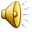 Награды школьных команд
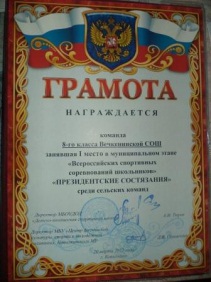 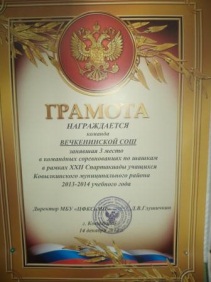 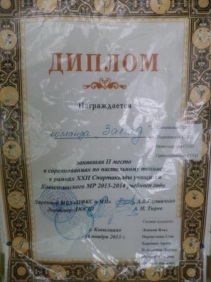 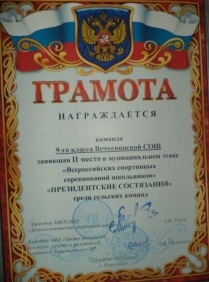 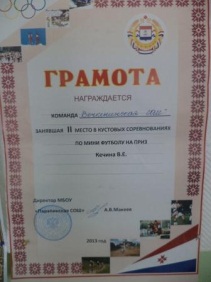 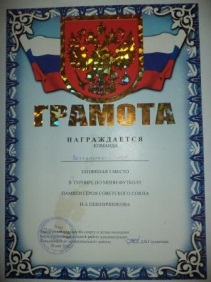 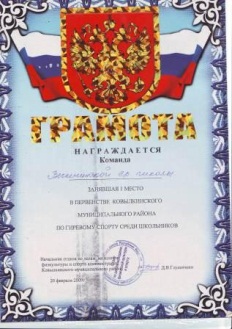 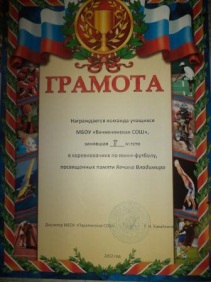 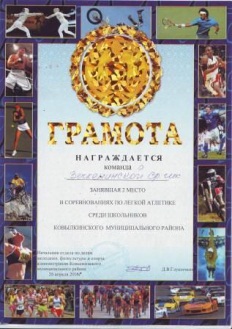 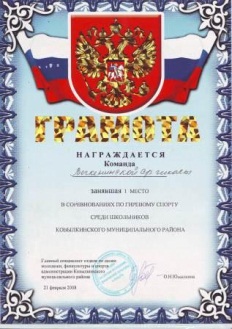 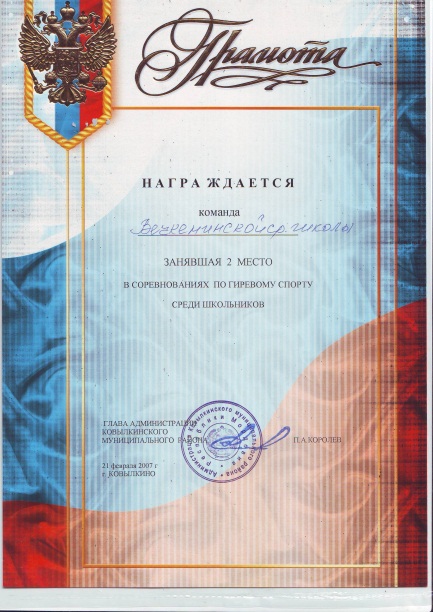 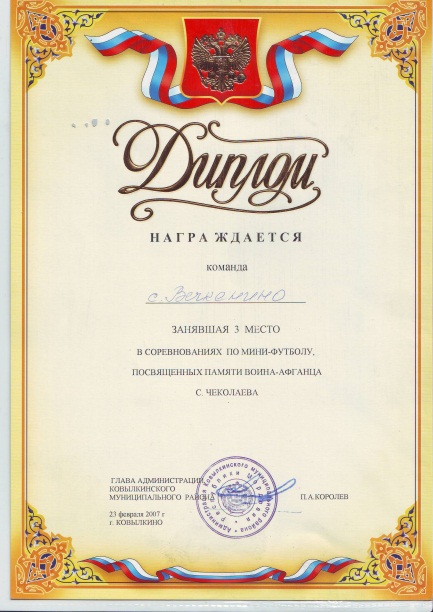 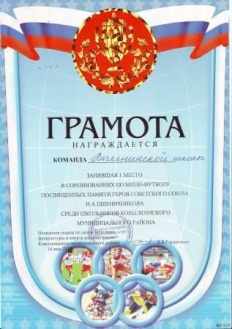 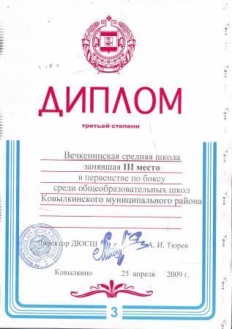 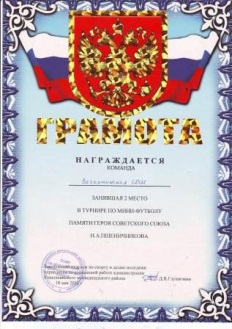 Со спортом ты дружи, приятель,Он близкий родственник искусств,Он брат труда и воспитательВысоких помыслов и чувств!
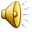 Спасибо за внимание!
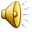